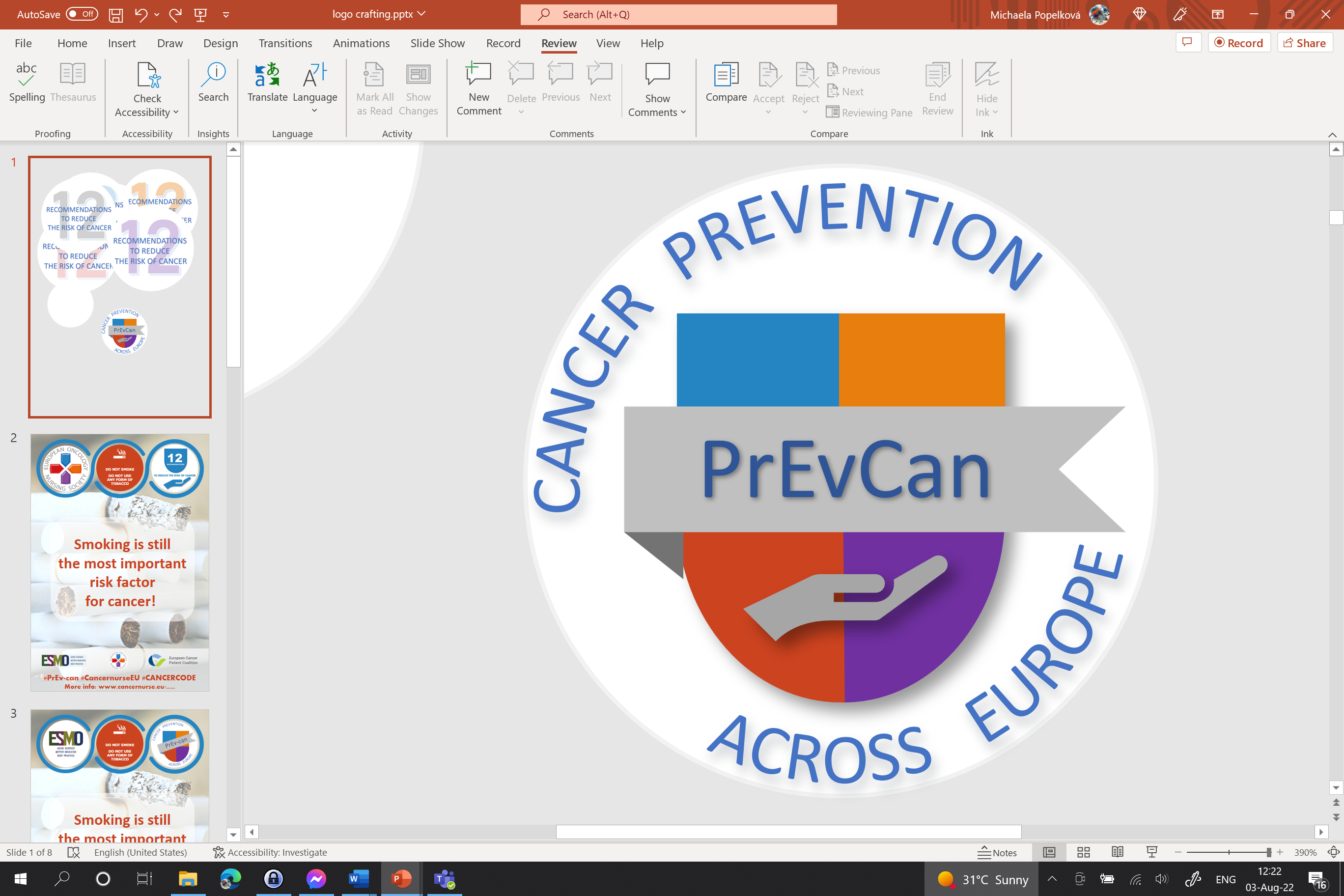 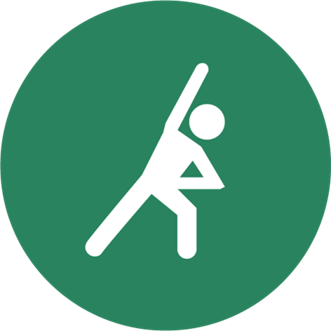 BE PHYSICALLY 
ACTIVE IN EVERYDAY LIFE
LIMIT THE TIME YOU SPEND SITTING
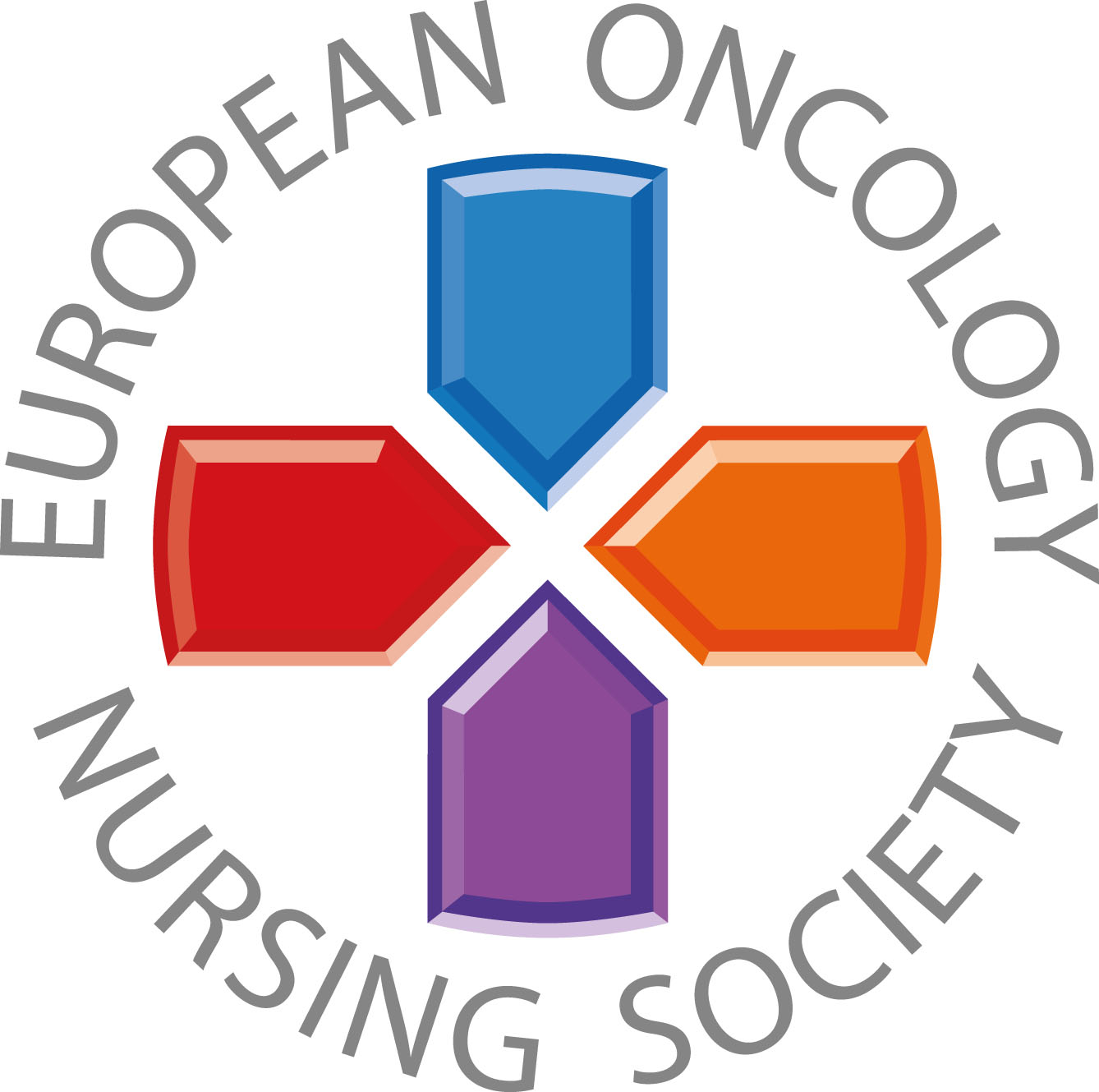 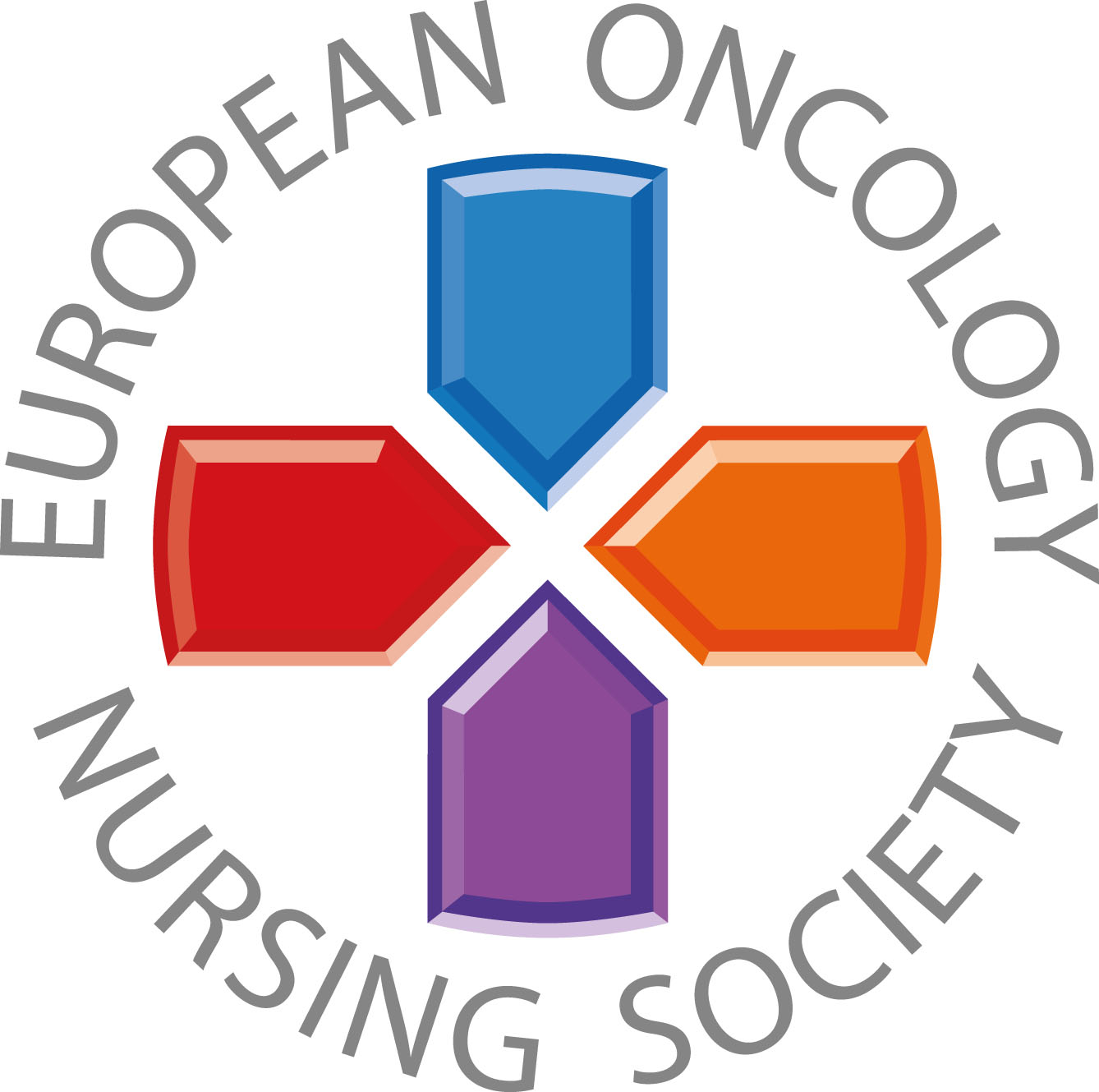 Messages for general public
#PrEvCan #CANCERCODE
The PrEvCan campaign was initiated by EONS and is run in association with key campaign partner, ESMO. More info: www.cancernurse.eu/prevcan
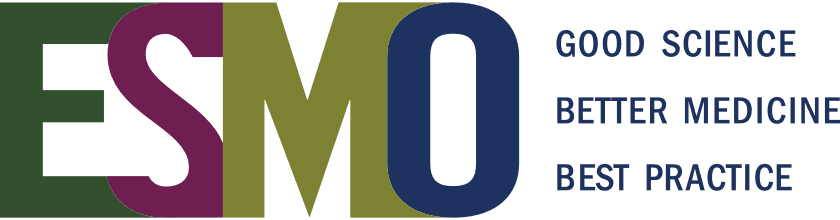 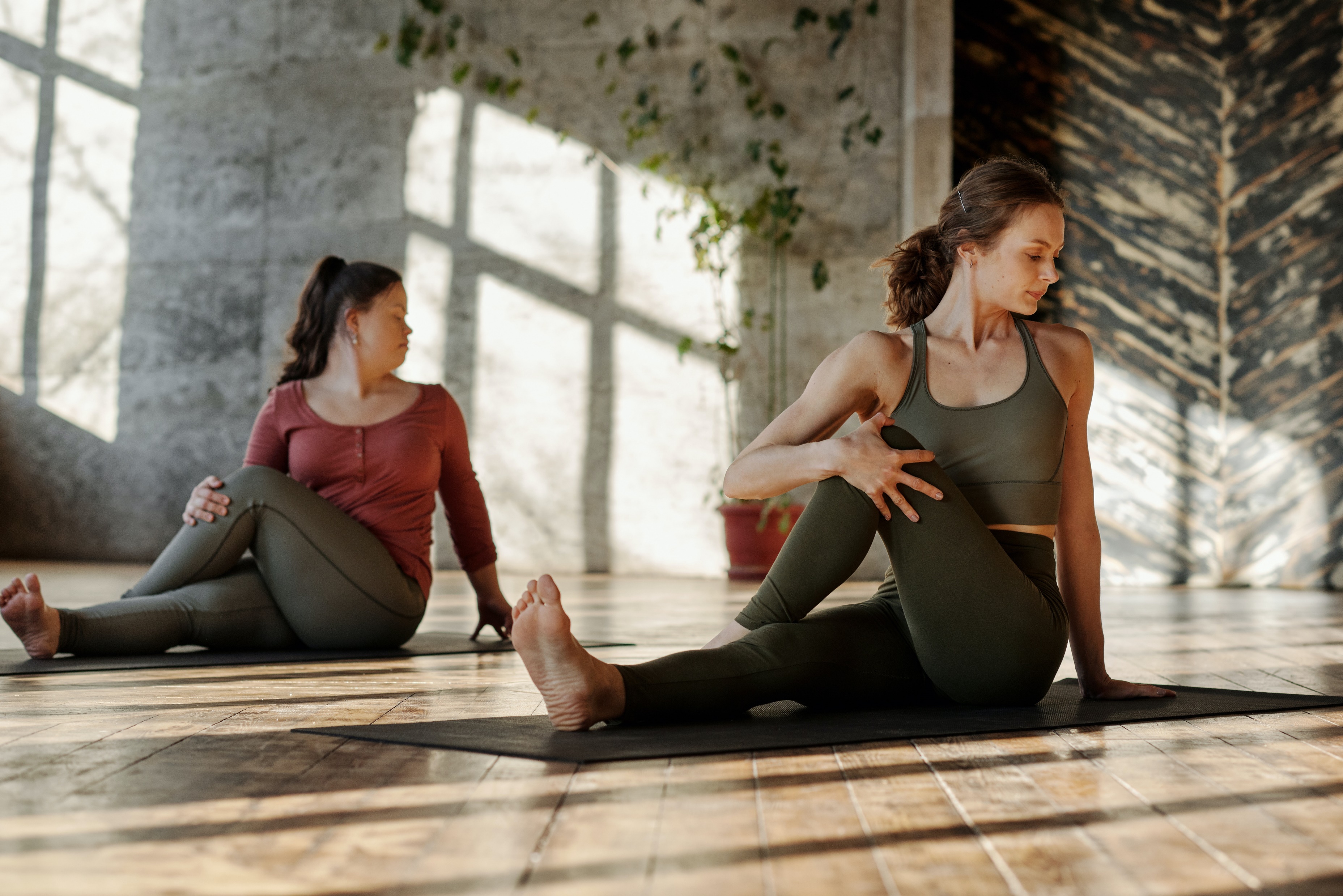 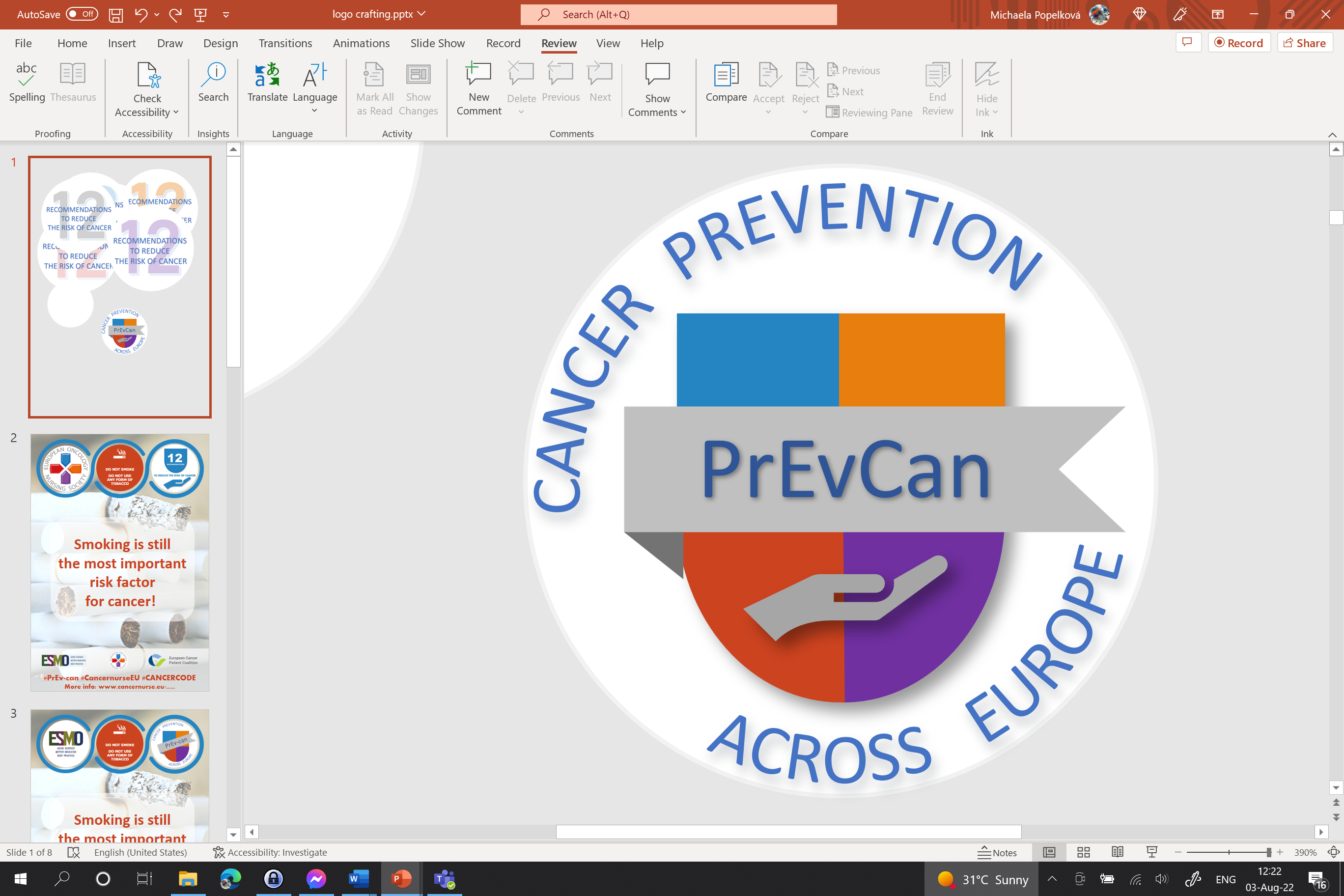 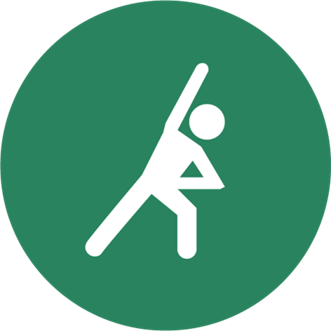 BE PHYSICALLY 
ACTIVE IN EVERYDAY LIFE
LIMIT THE TIME YOU SPEND SITTING
Insert logo of your organization
here
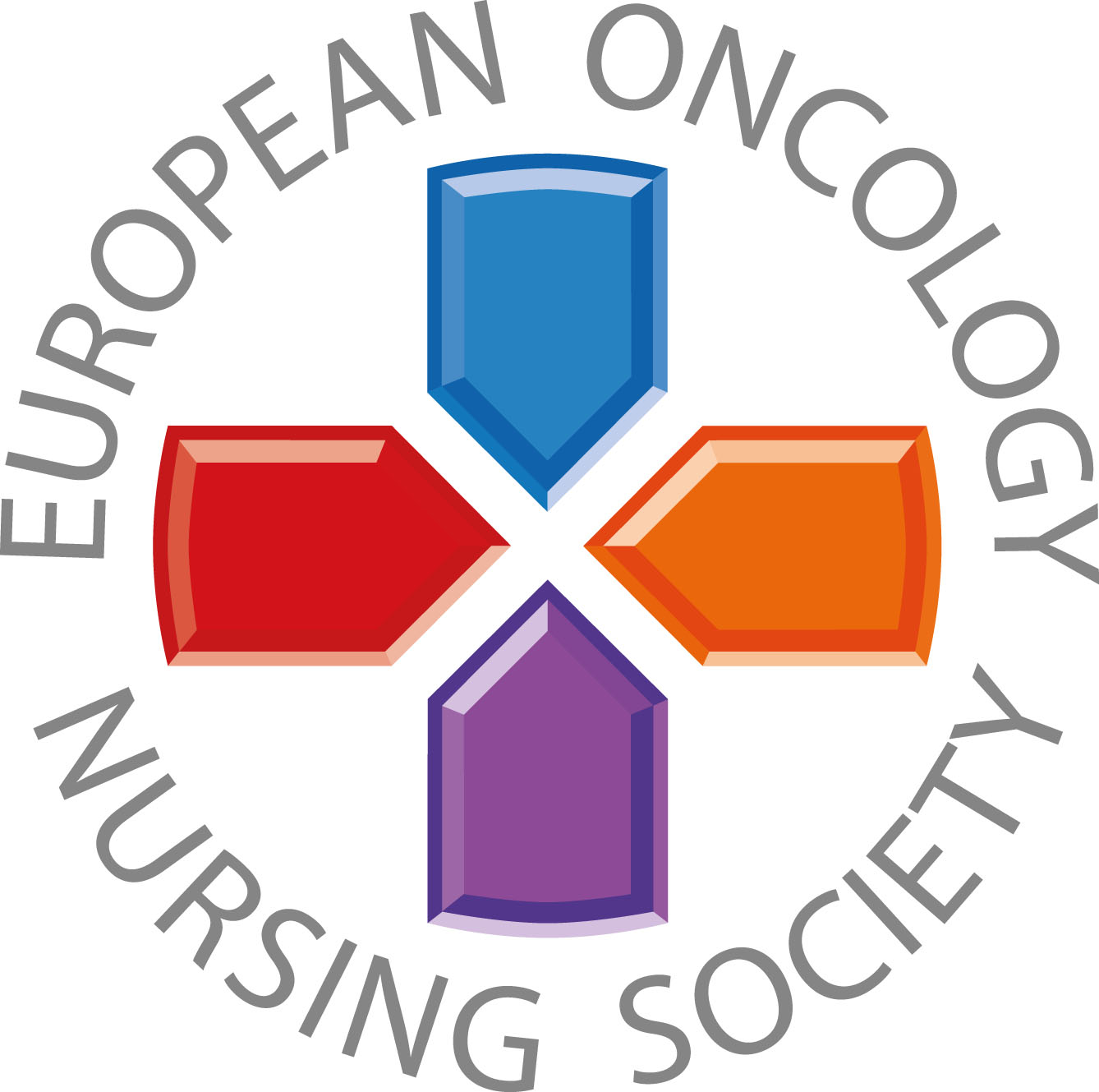 150 minutes of moderate intensity physical activity per week will reduce your cancer risk!
#PrEvCan #CANCERCODE
The PrEvCan campaign was initiated by EONS and is run in association with key campaign partner, ESMO. More info: www.cancernurse.eu/prevcan
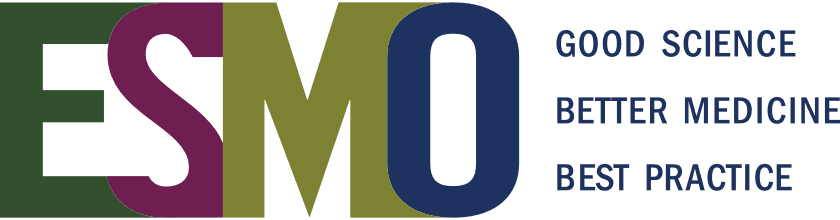 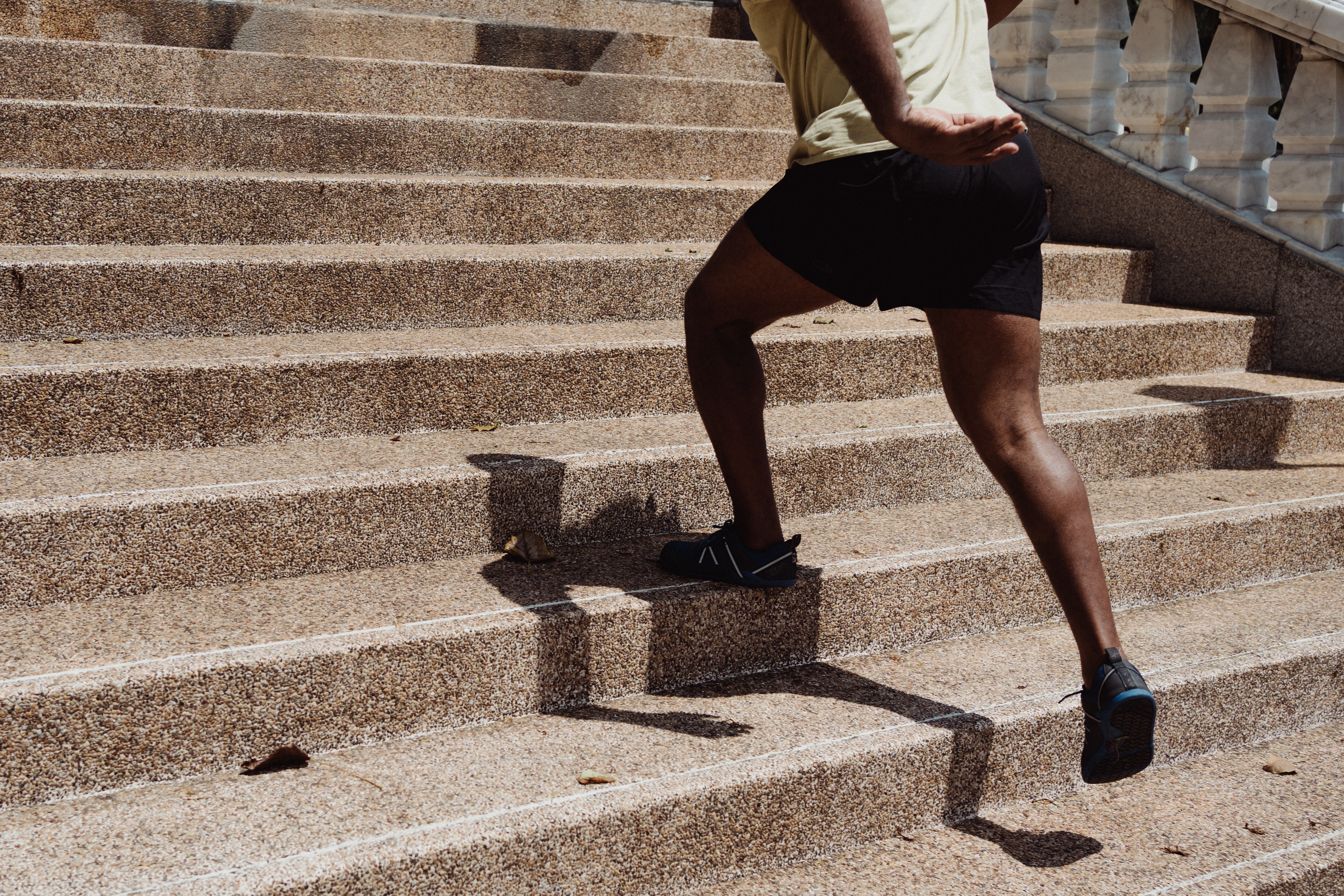 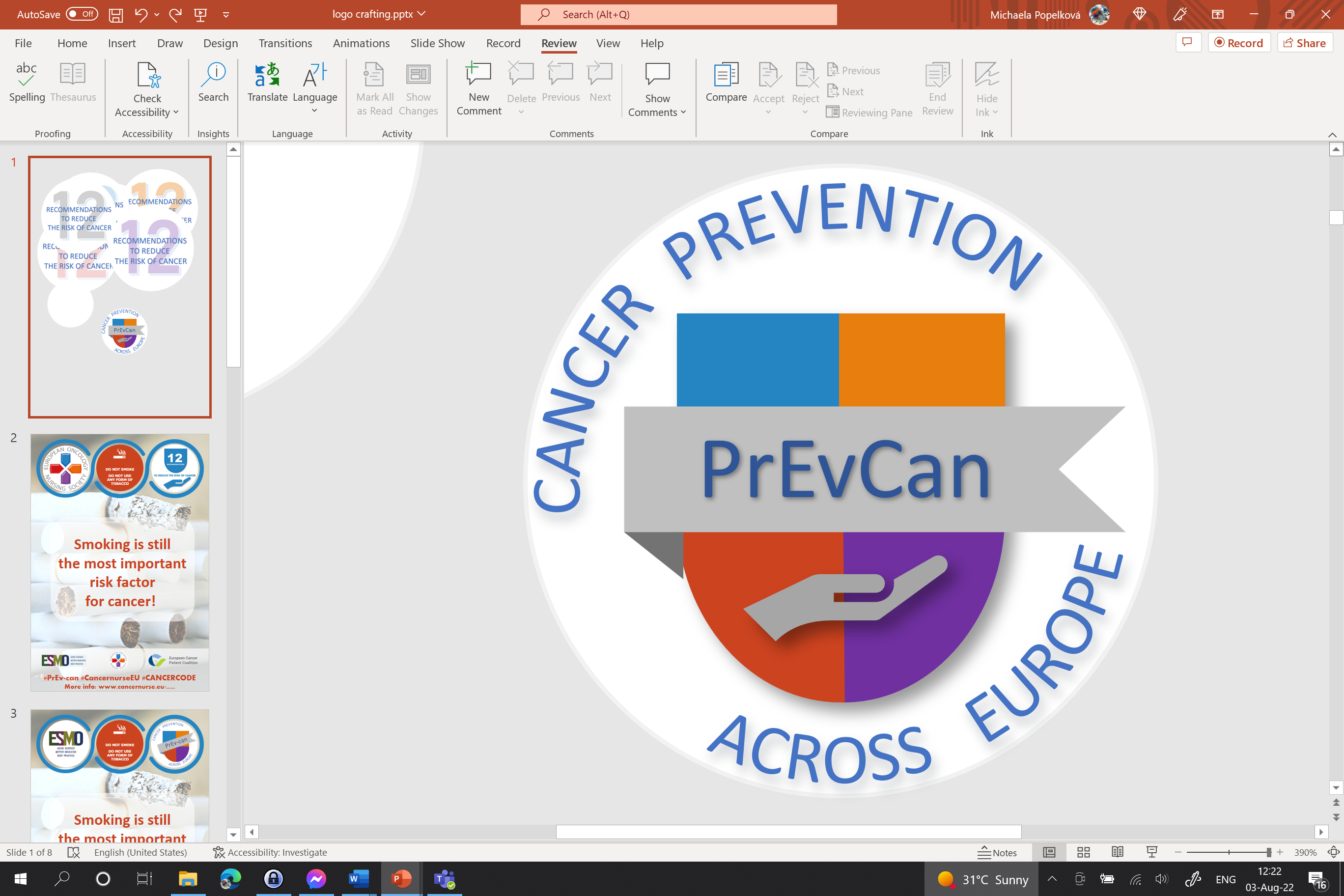 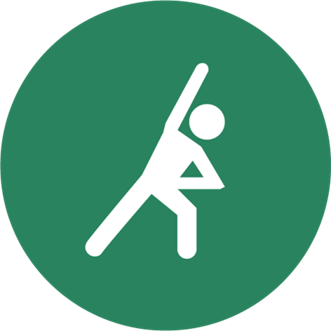 BE PHYSICALLY 
ACTIVE IN EVERYDAY LIFE
LIMIT THE TIME YOU SPEND SITTING
Insert logo of your organization
here
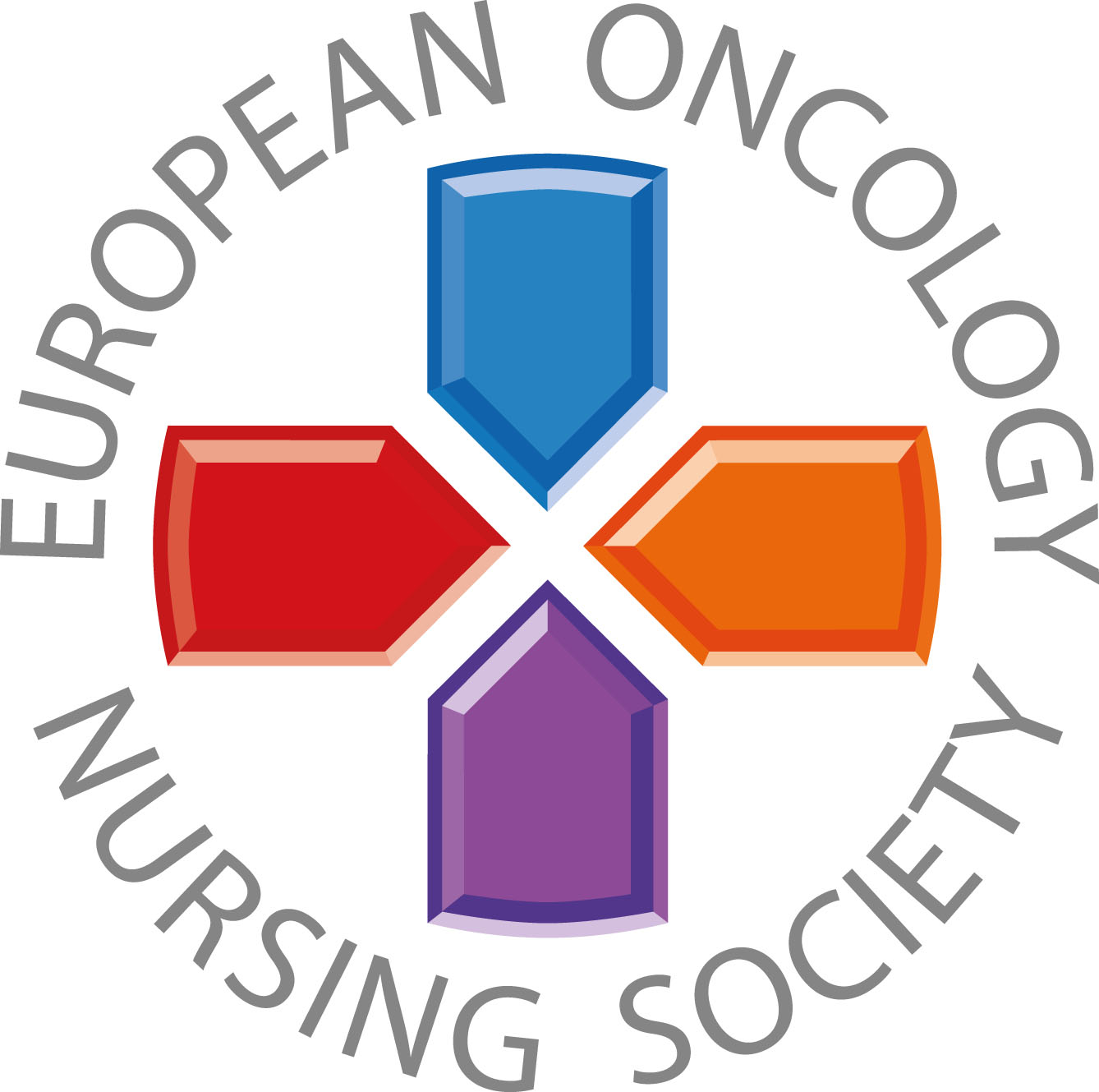 Take the stairs, walk, run, cycle, swim, jump, dance, whenever you can!
#PrEvCan #CANCERCODE
The PrEvCan campaign was initiated by EONS and is run in association with key campaign partner, ESMO. More info: www.cancernurse.eu/prevcan
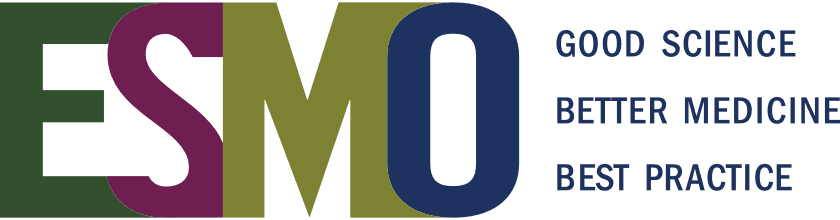 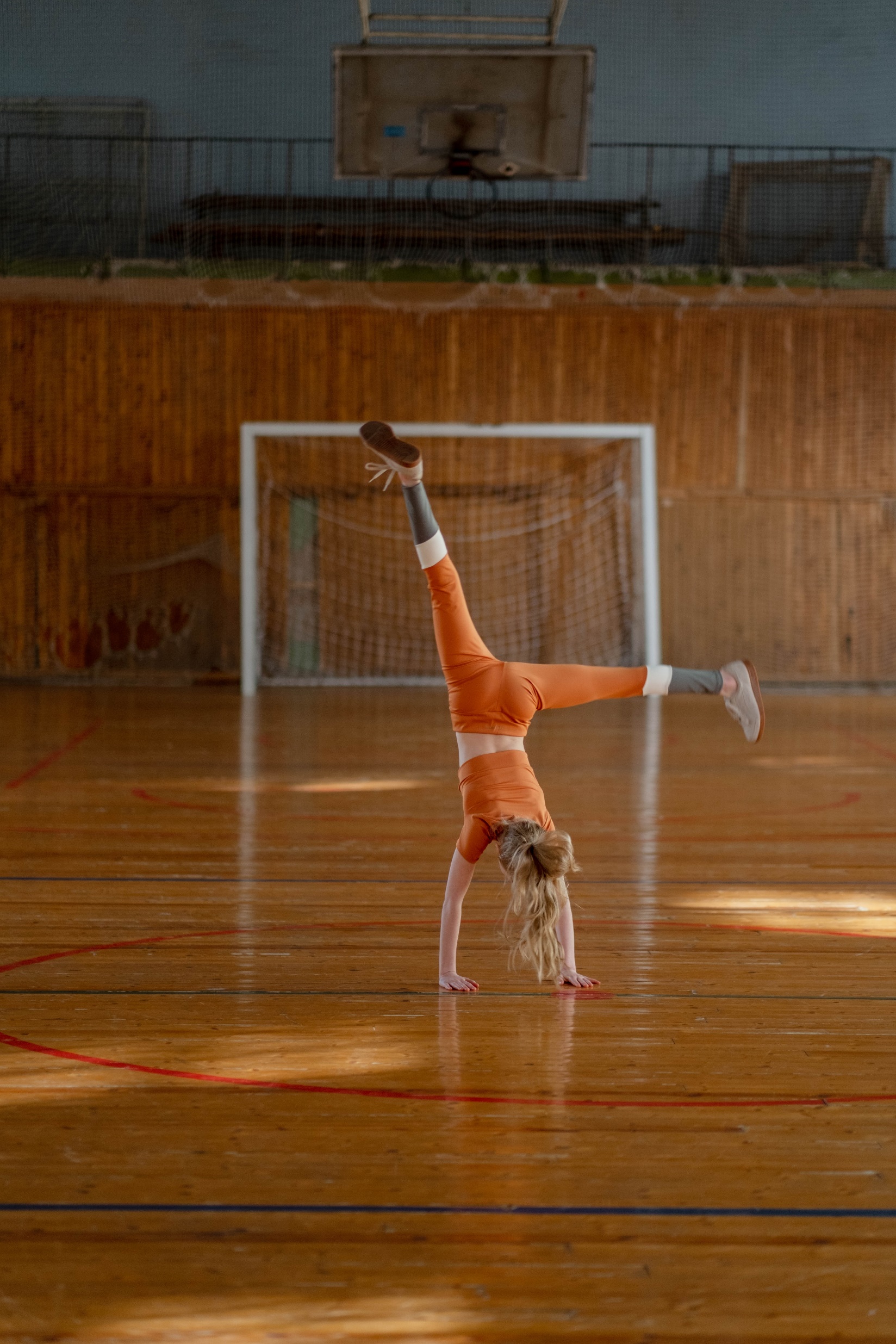 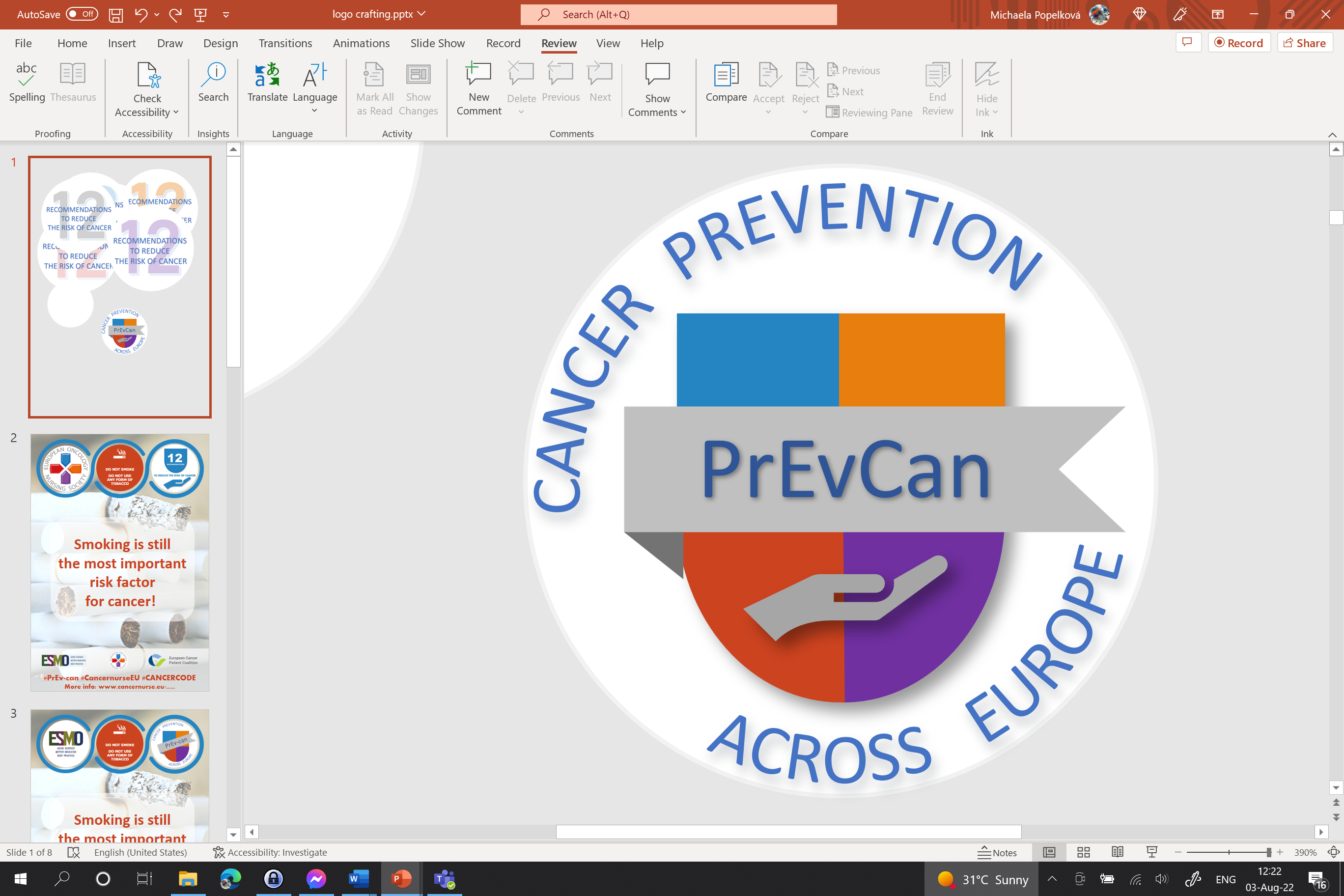 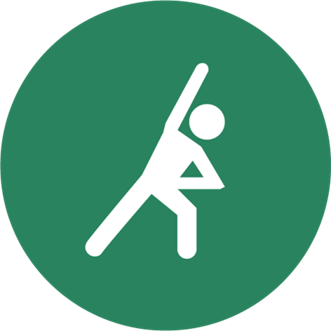 BE PHYSICALLY 
ACTIVE IN EVERYDAY LIFE
LIMIT THE TIME YOU SPEND SITTING
Insert logo of your organization
here
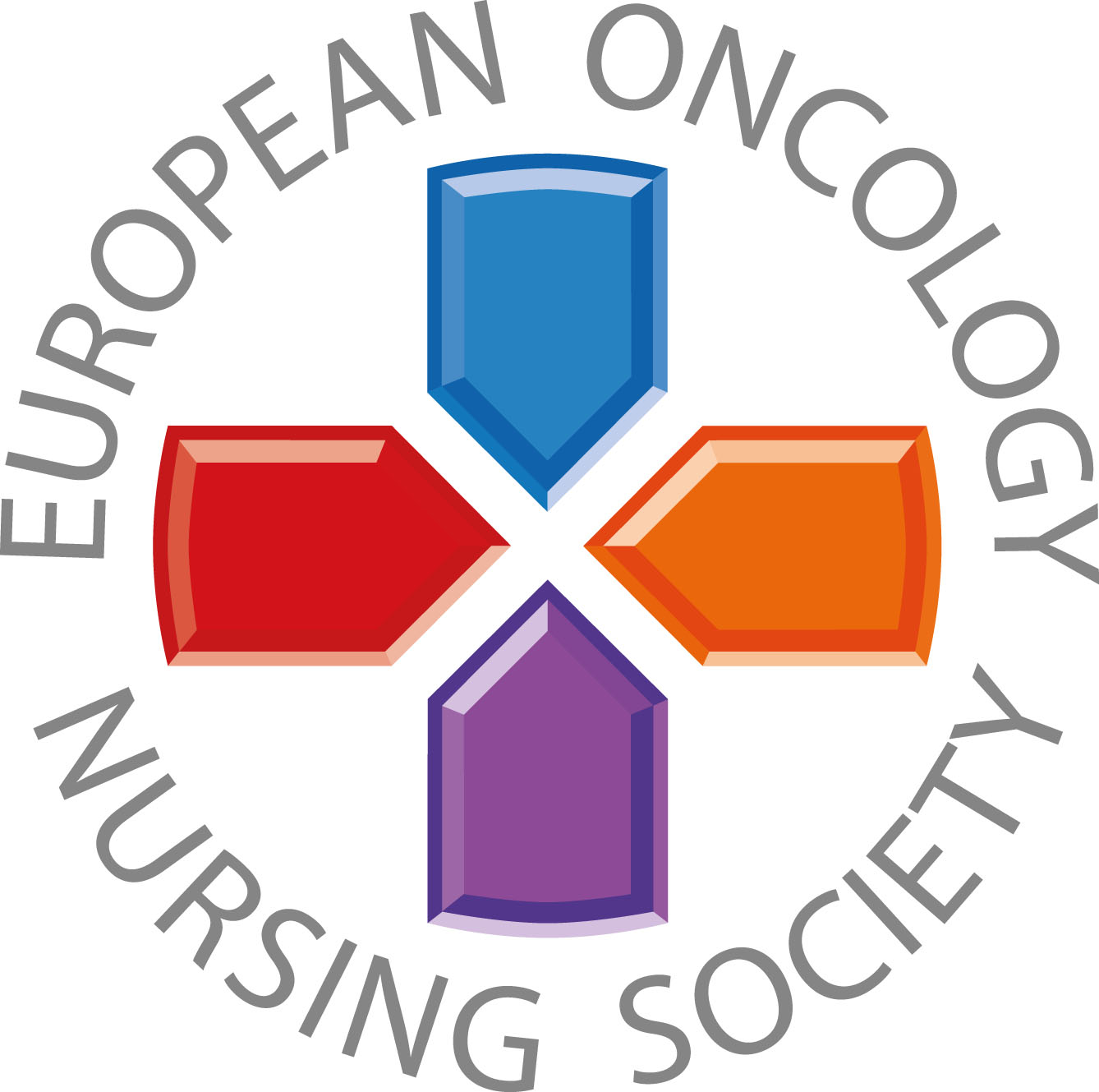 Take the stairs, walk, run, cycle, swim, jump, dance, whenever you can!
#PrEvCan #CANCERCODE
The PrEvCan campaign was initiated by EONS and is run in association with key campaign partner, ESMO. More info: www.cancernurse.eu/prevcan
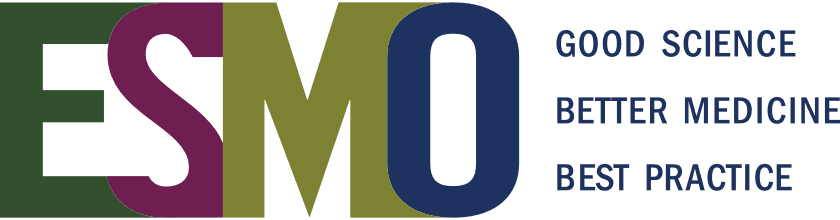 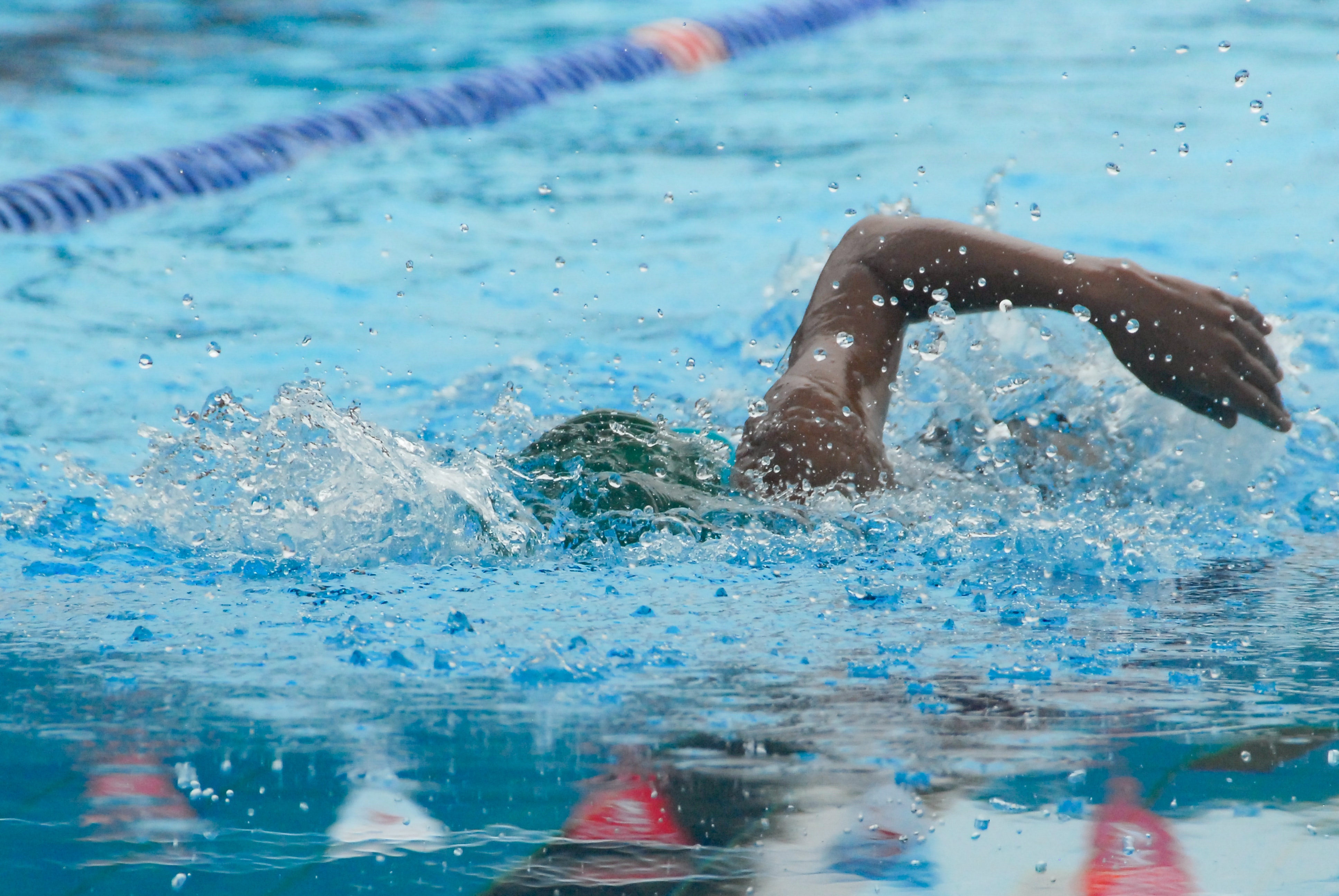 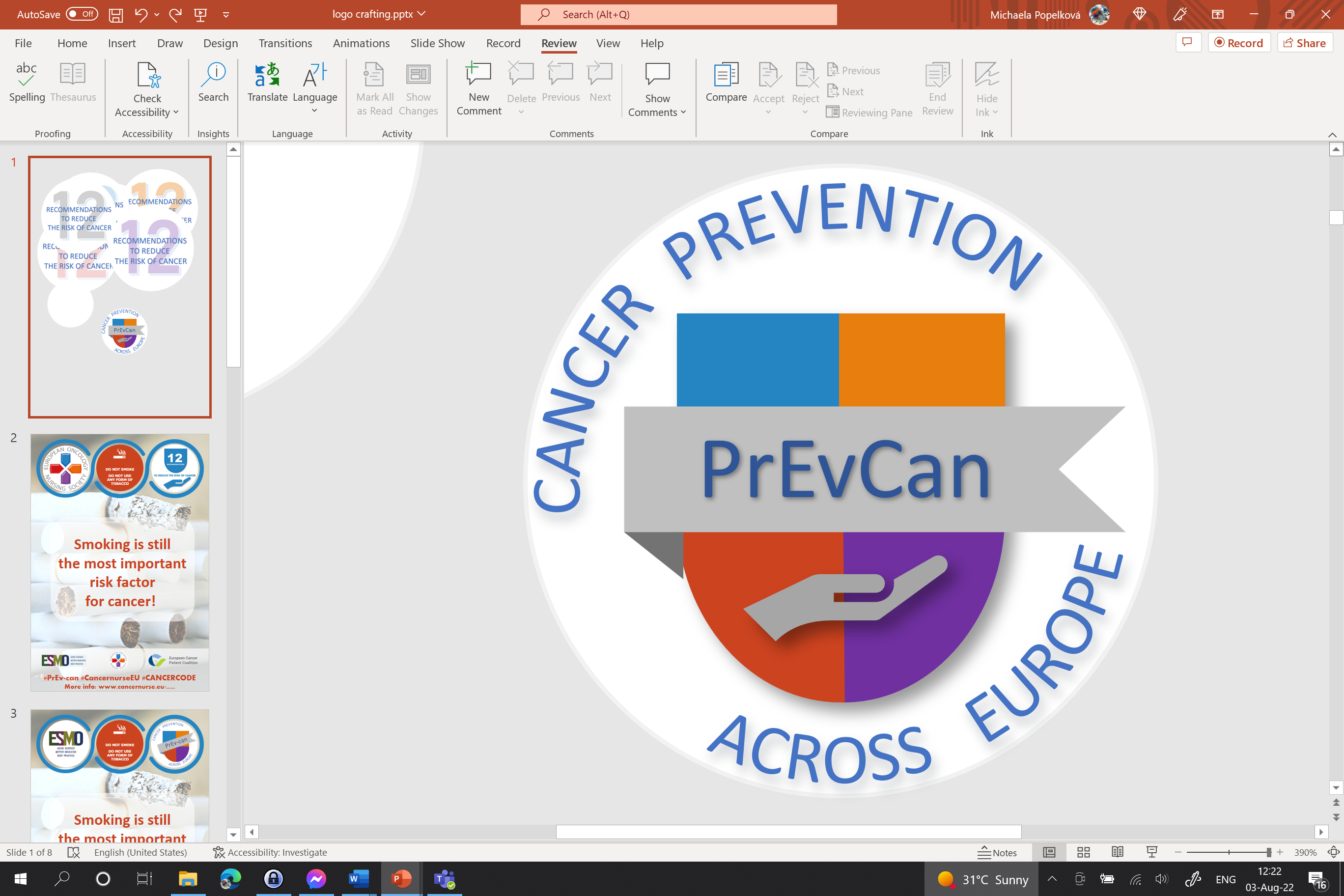 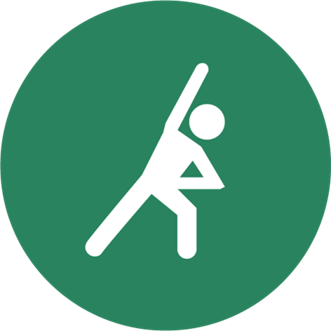 BE PHYSICALLY 
ACTIVE IN EVERYDAY LIFE
LIMIT THE TIME YOU SPEND SITTING
Insert logo of your organization
here
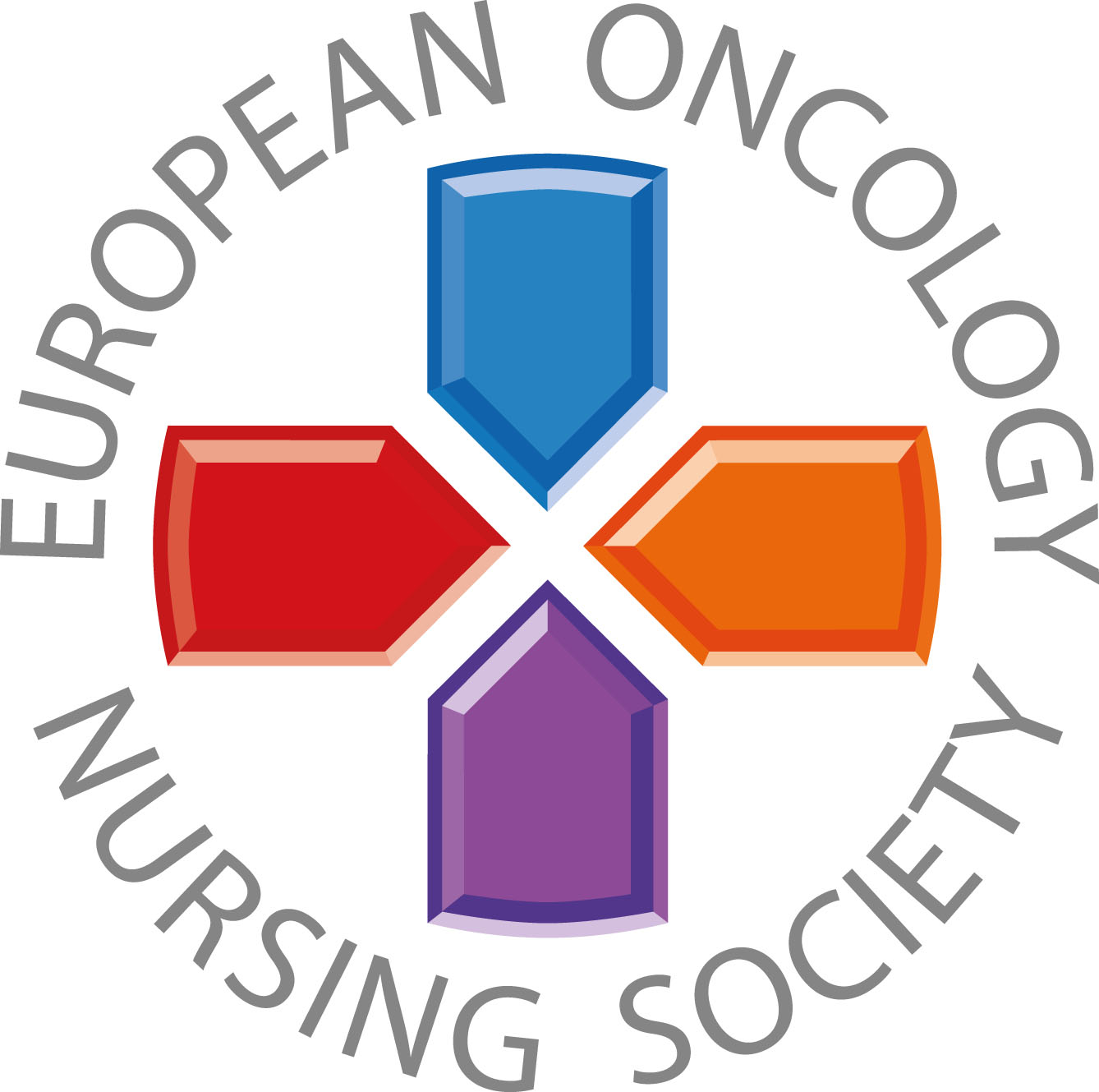 Get moving for health!
#PrEvCan #CANCERCODE
The PrEvCan campaign was initiated by EONS and is run in association with key campaign partner, ESMO. More info: www.cancernurse.eu/prevcan
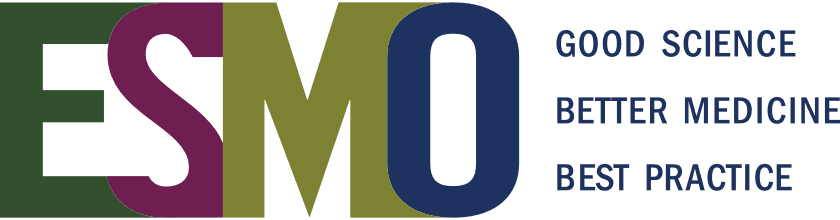 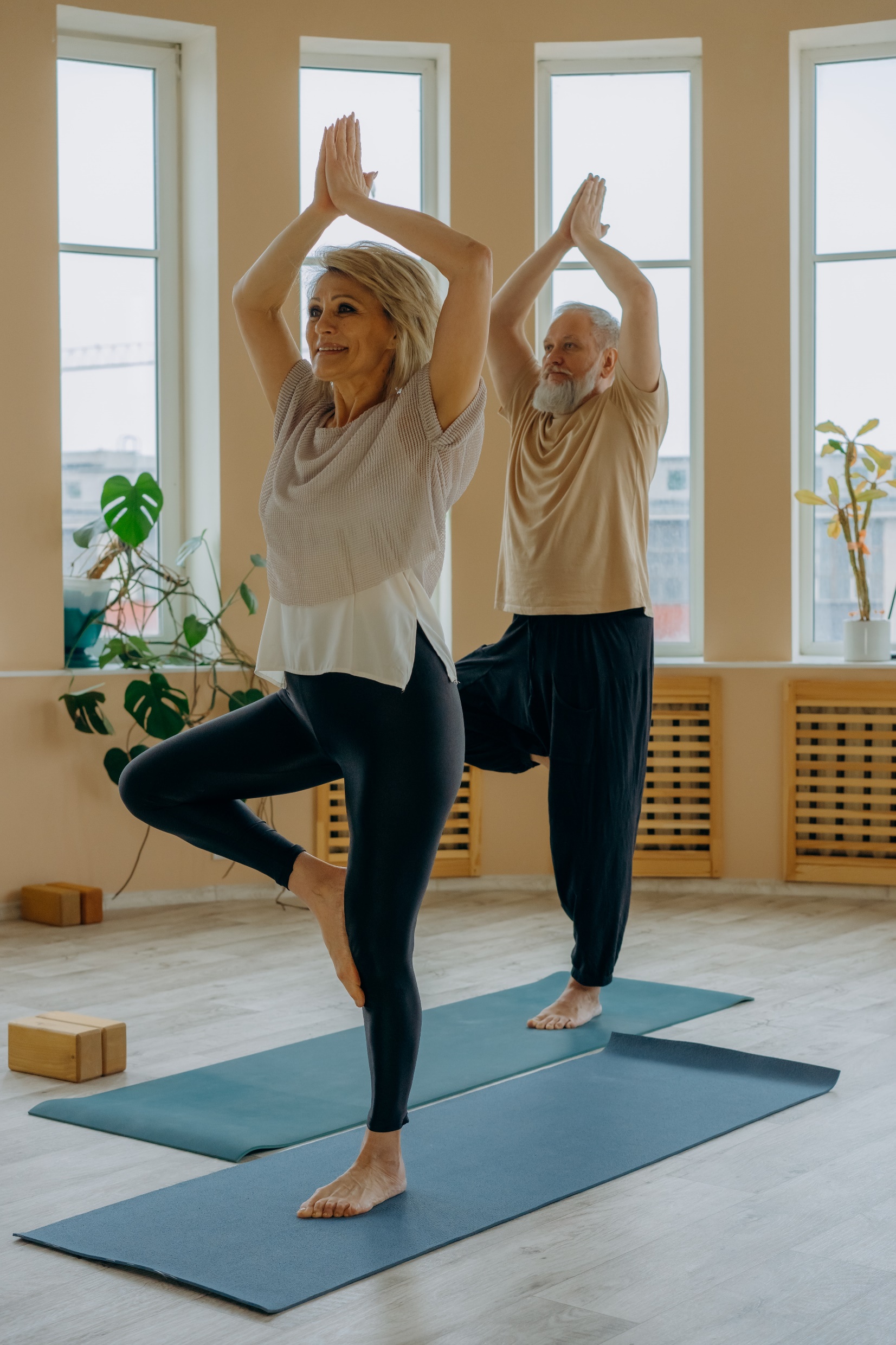 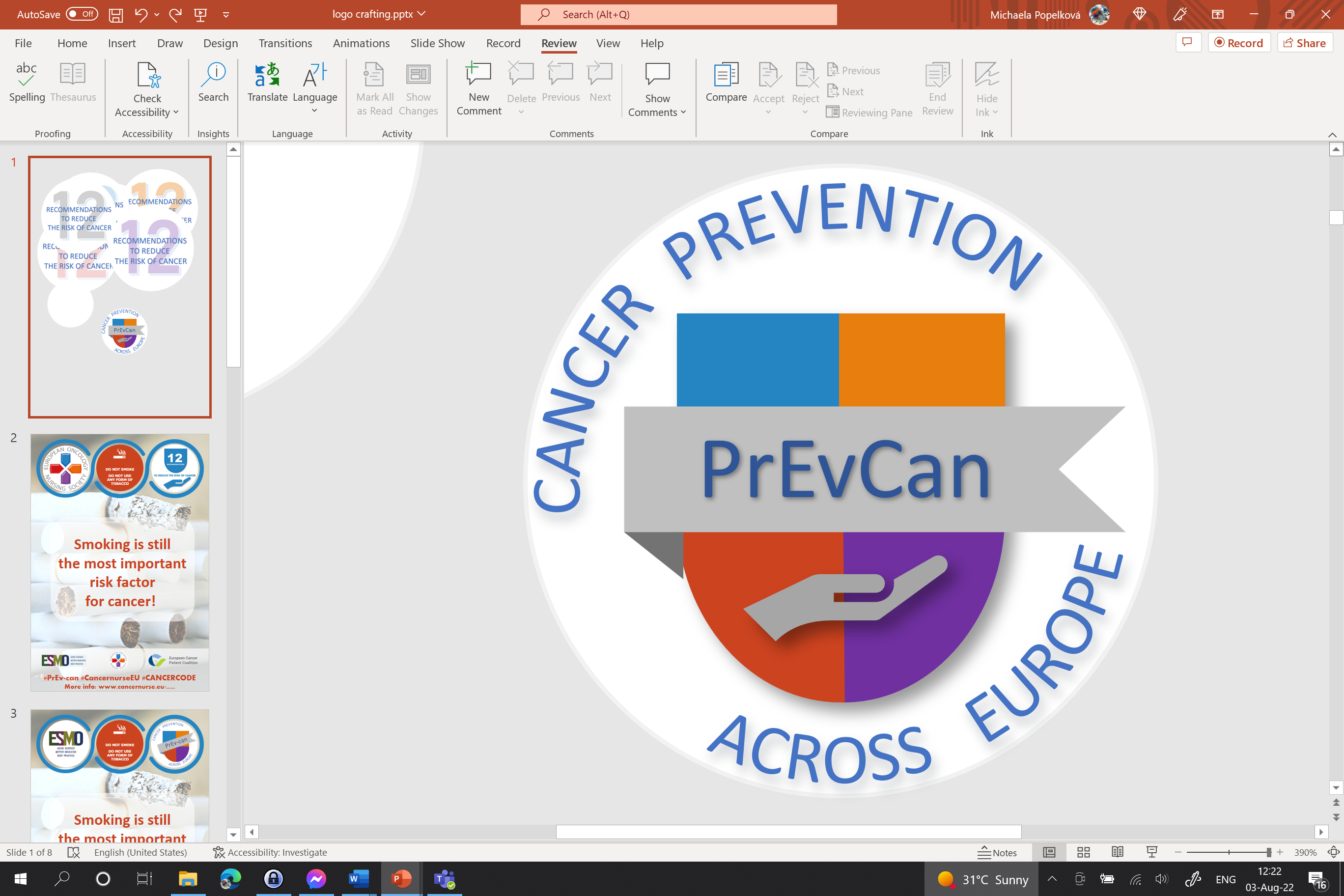 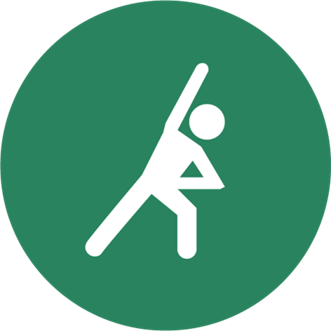 BE PHYSICALLY 
ACTIVE IN EVERYDAY LIFE
LIMIT THE TIME YOU SPEND SITTING
Insert logo of your organization
here
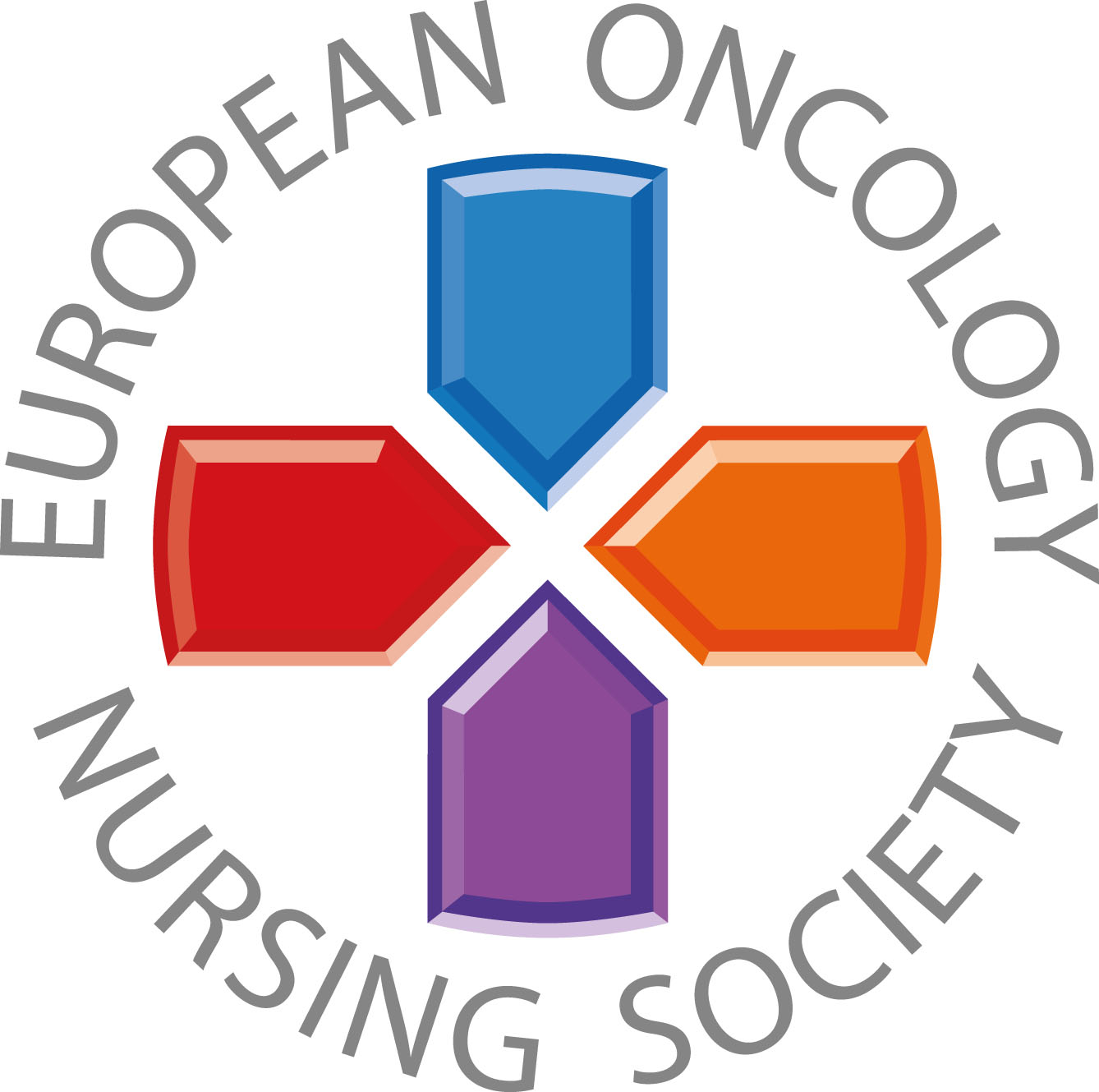 Being physically active reduces the likelihood of some of the most common cancers and also other diseases
#PrEvCan #CANCERCODE
The PrEvCan campaign was initiated by EONS and is run in association with key campaign partner, ESMO. More info: www.cancernurse.eu/prevcan
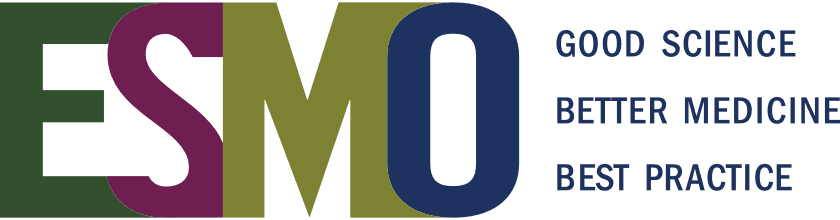 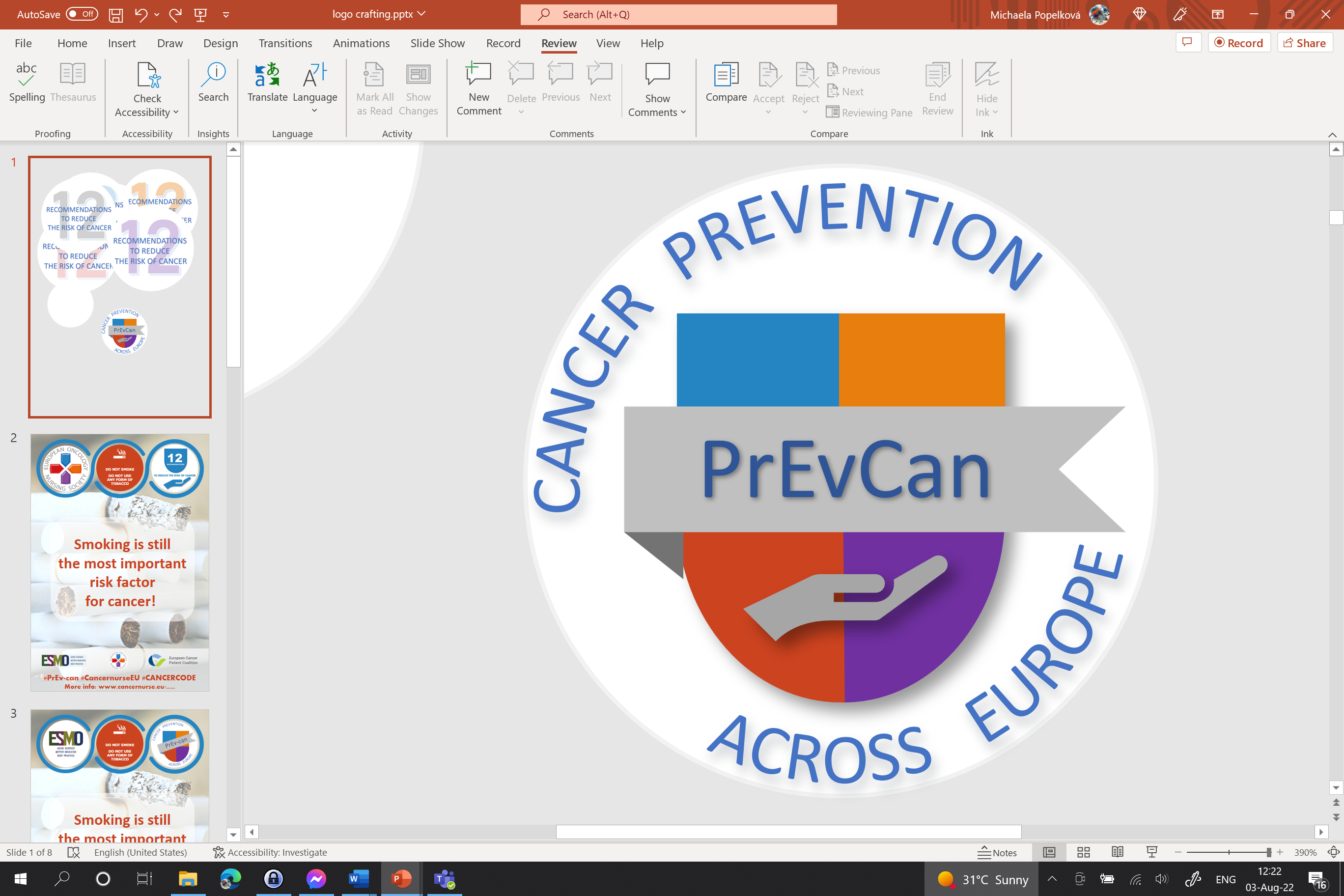 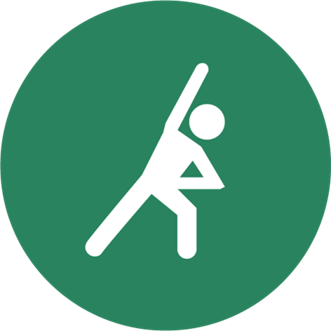 BE PHYSICALLY 
ACTIVE IN EVERYDAY LIFE
LIMIT THE TIME YOU SPEND SITTING
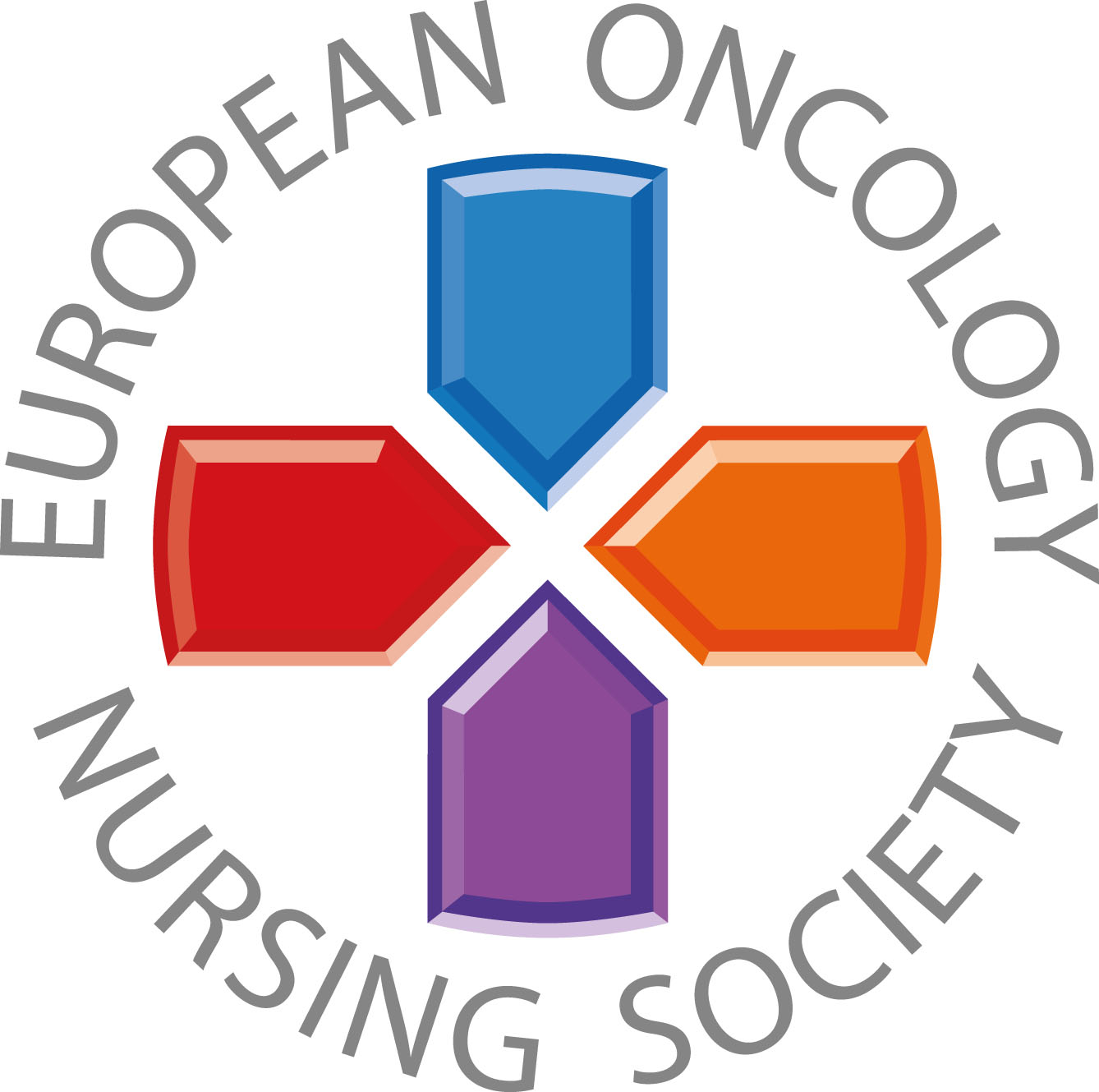 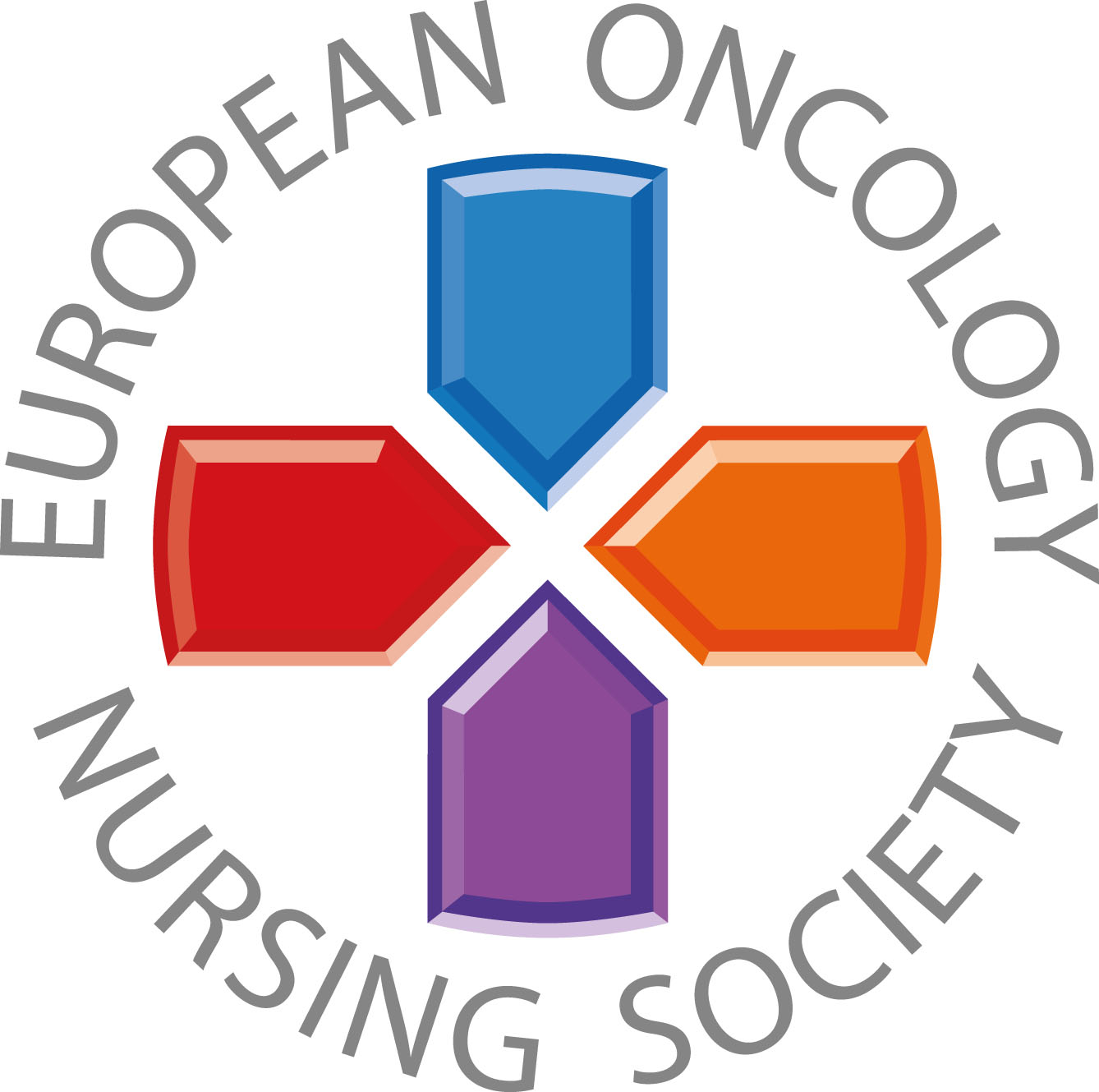 Messages for healthcare professionals
#PrEvCan #CANCERCODE
The PrEvCan campaign was initiated by EONS and is run in association with key campaign partner, ESMO. More info: www.cancernurse.eu/prevcan
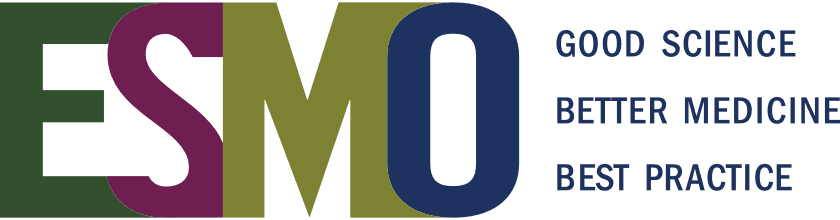 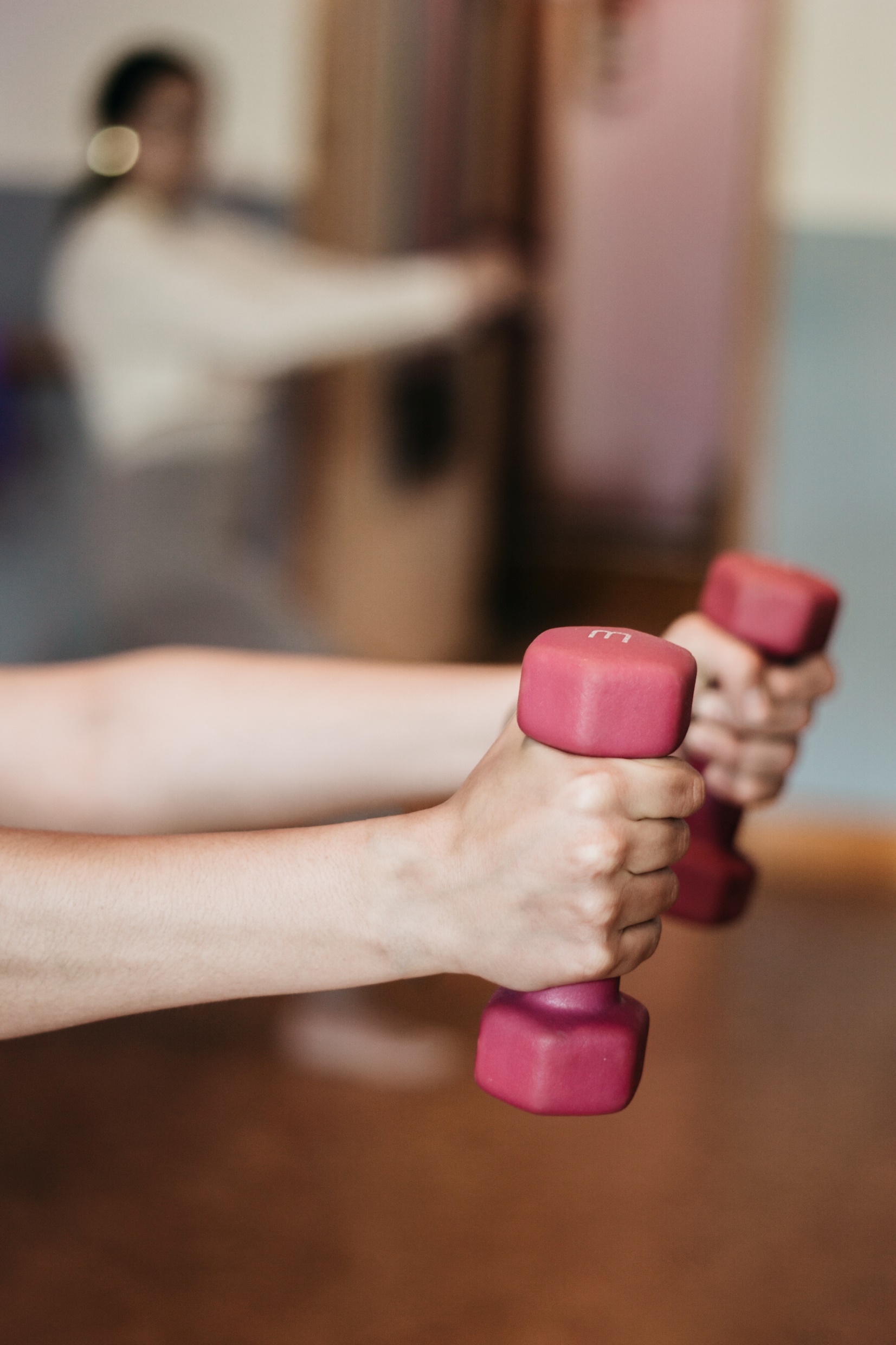 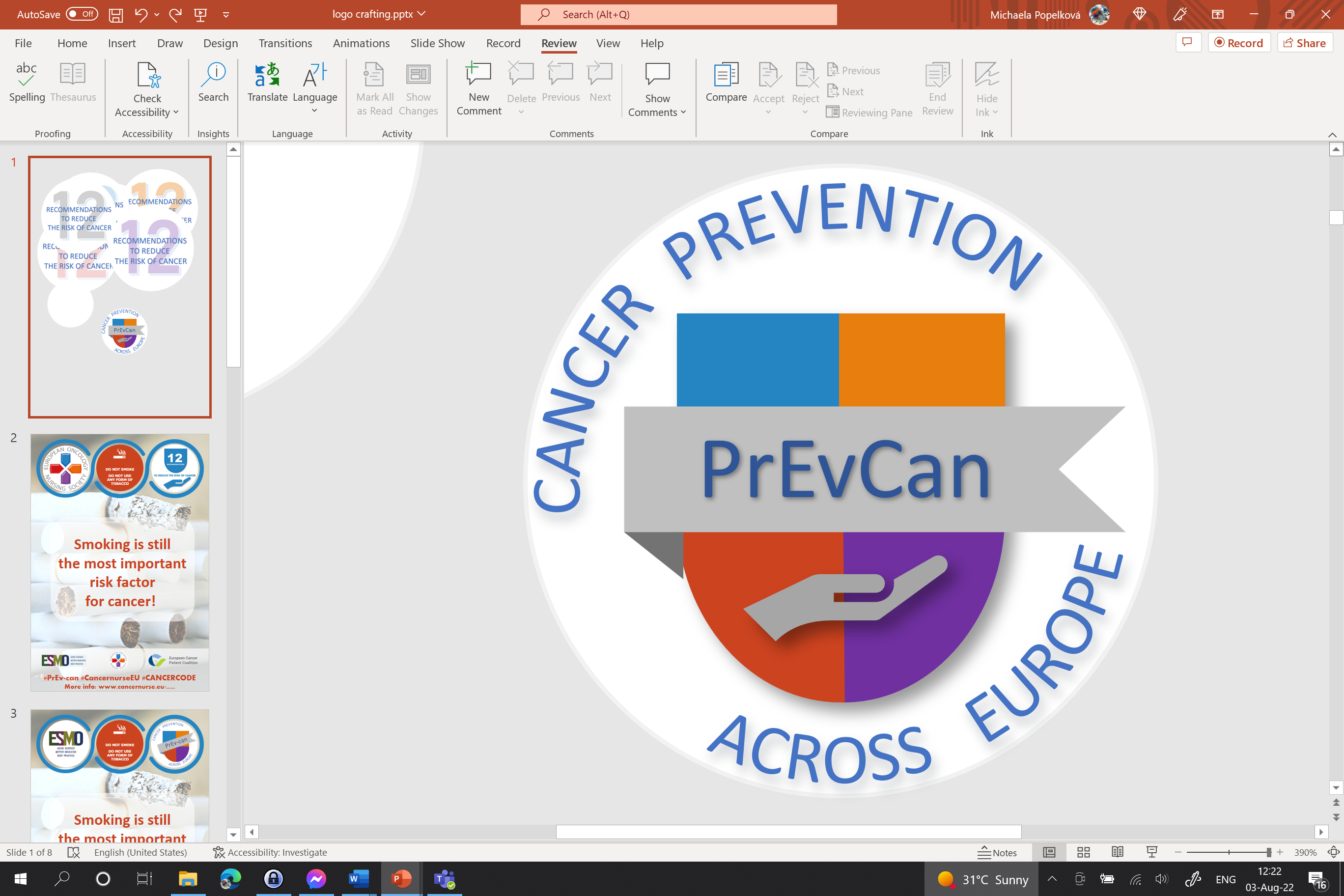 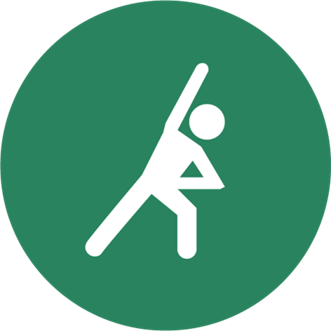 BE PHYSICALLY 
ACTIVE IN EVERYDAY LIFE
LIMIT THE TIME YOU SPEND SITTING
Insert logo of your organization
here
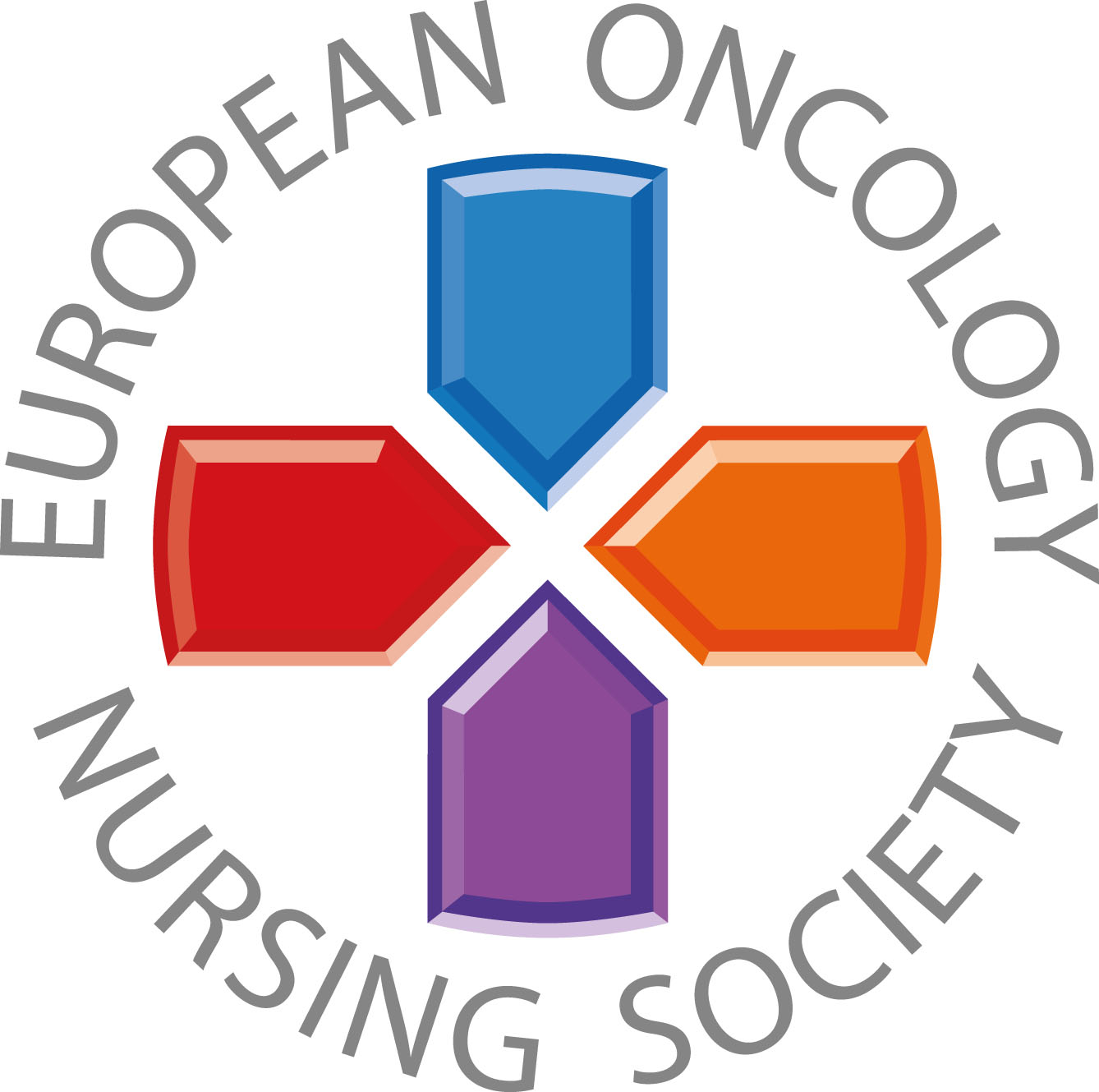 Ask your patients about physical activities!
#PrEvCan #CANCERCODE
The PrEvCan campaign was initiated by EONS and is run in association with key campaign partner, ESMO. More info: www.cancernurse.eu/prevcan
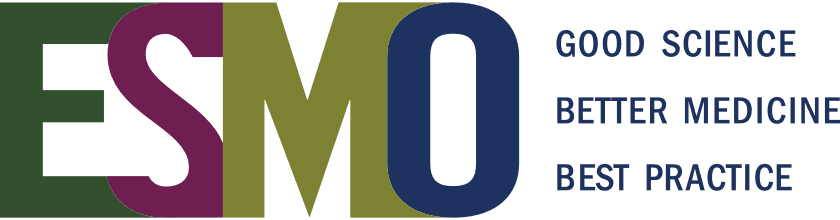 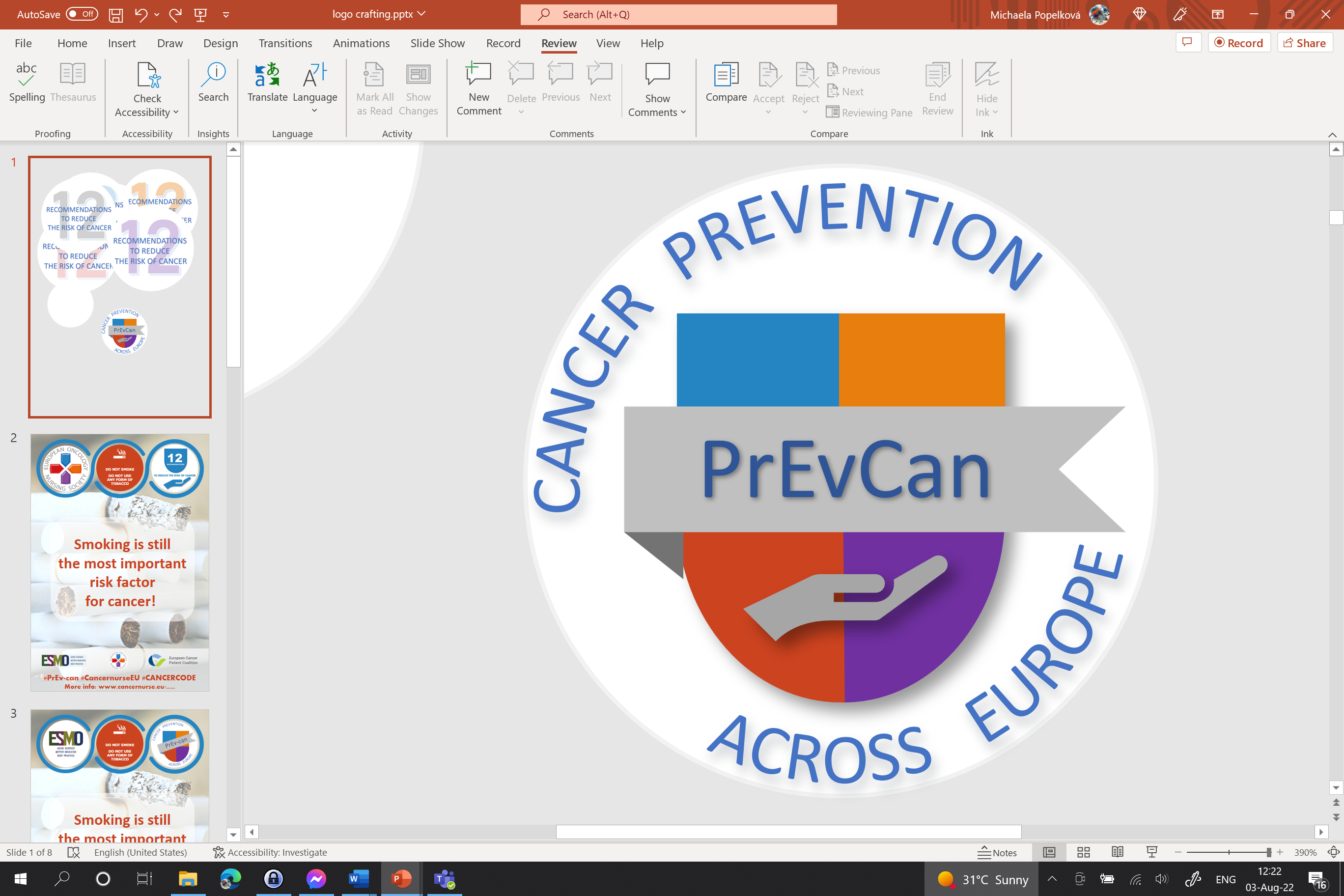 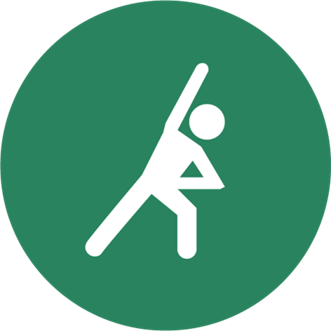 BE PHYSICALLY 
ACTIVE IN EVERYDAY LIFE
LIMIT THE TIME YOU SPEND SITTING
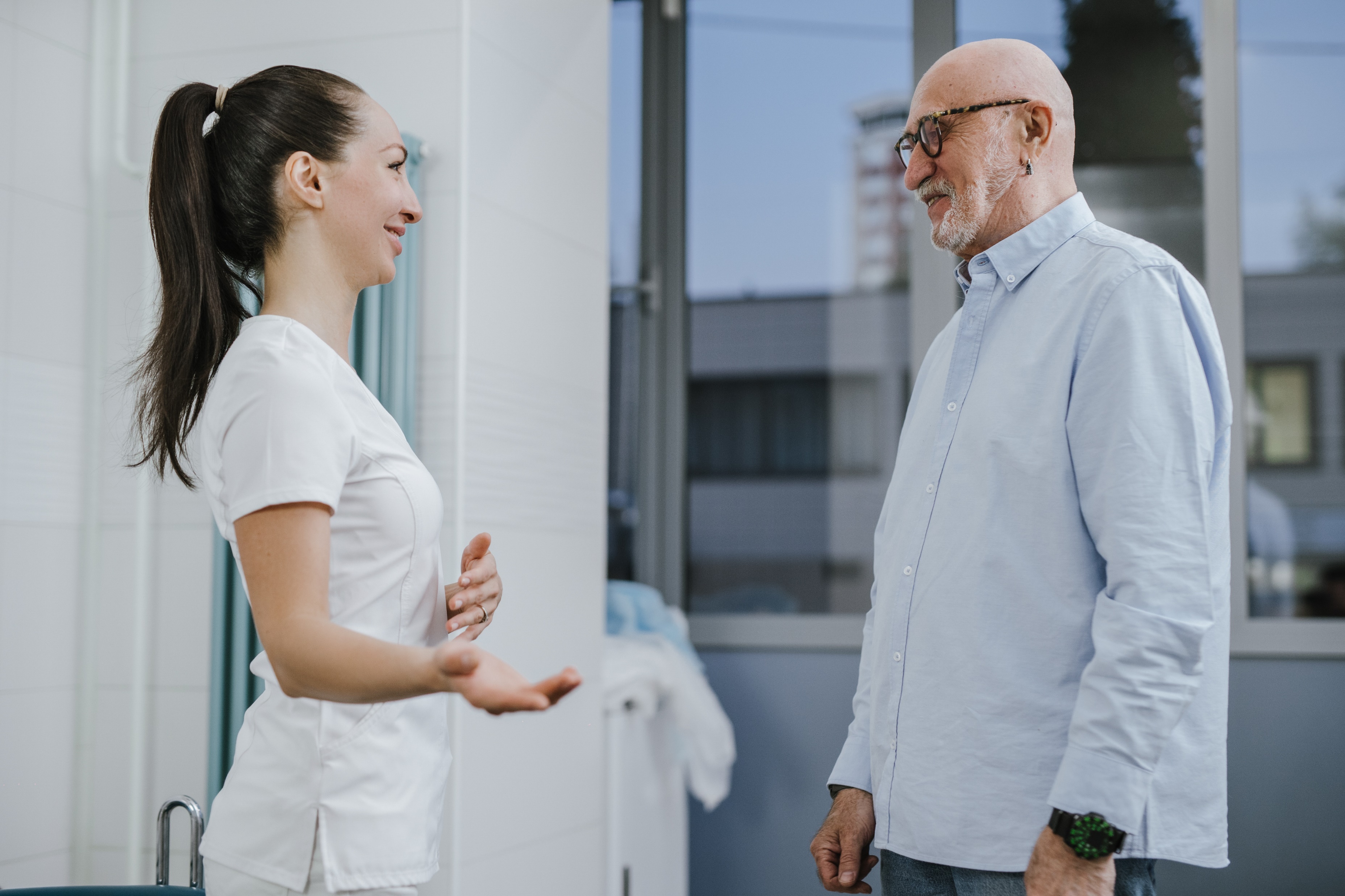 Insert logo of your organization
here
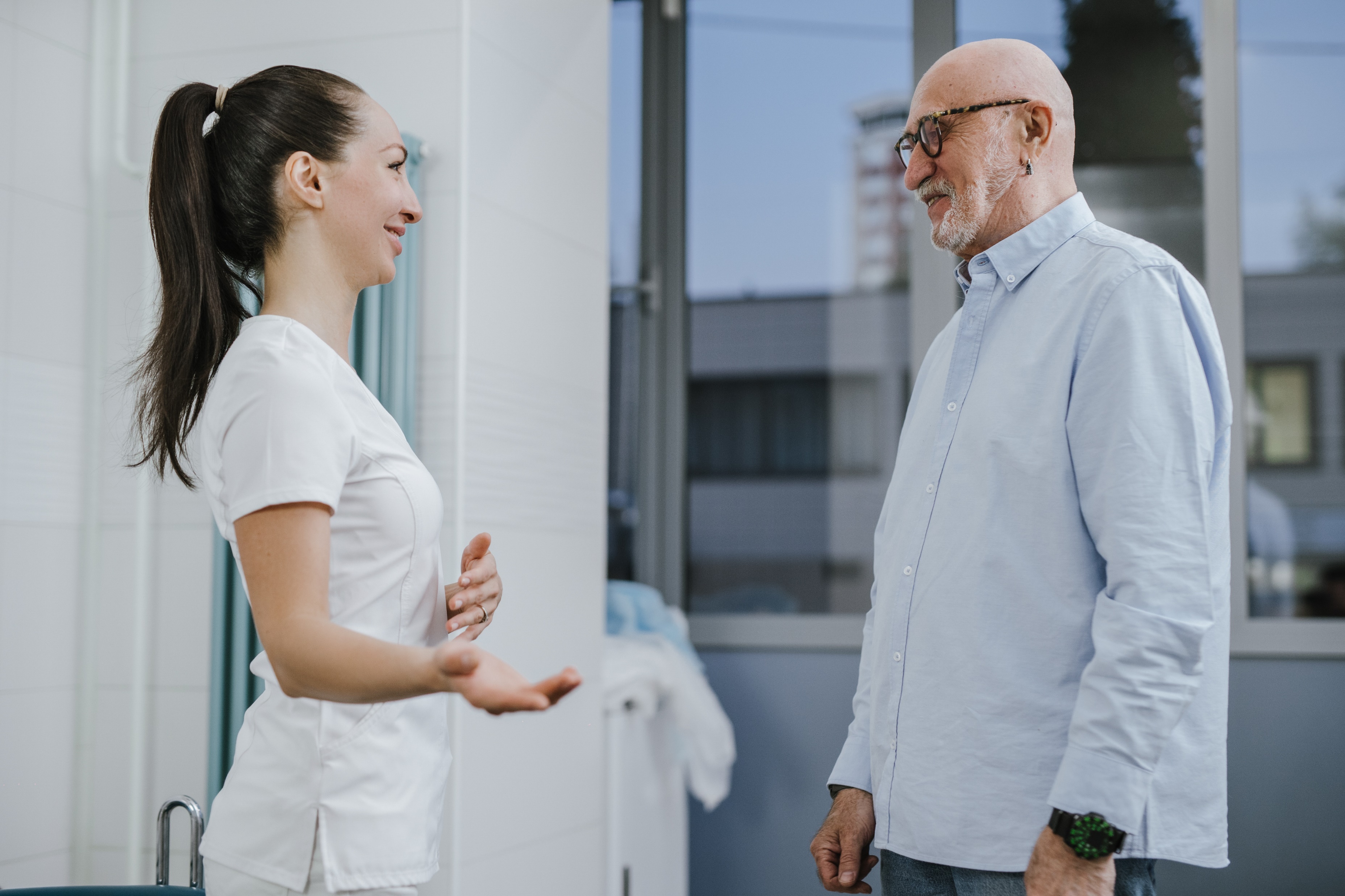 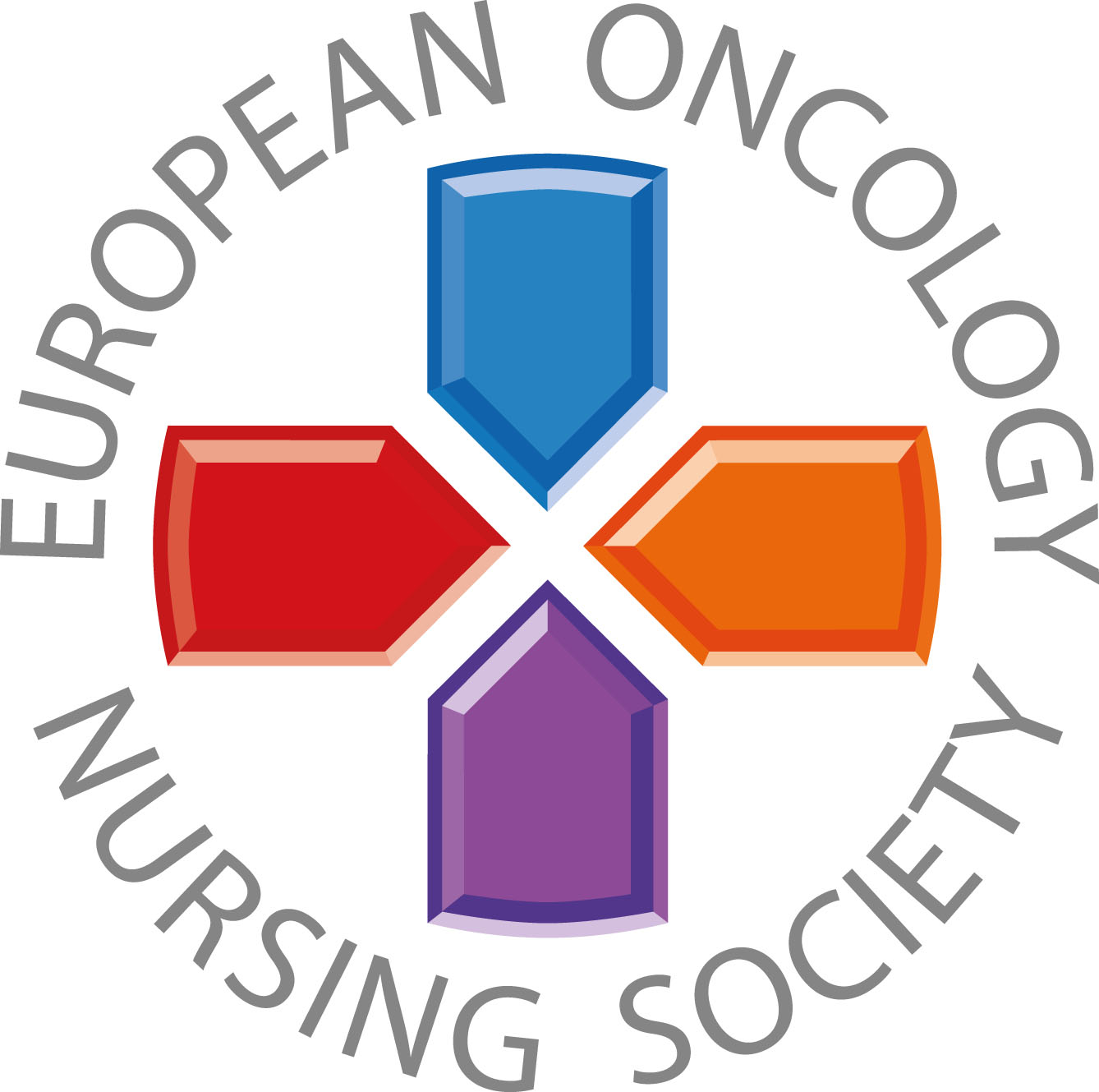 Recommend at least 150 minutes of moderate intensity physical activity of per week for patients that can
#PrEvCan #CANCERCODE
The PrEvCan campaign was initiated by EONS and is run in association with key campaign partner, ESMO. More info: www.cancernurse.eu/prevcan
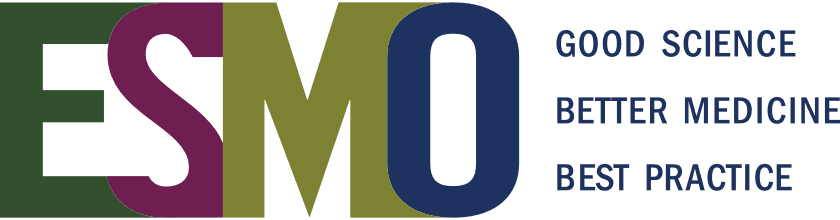 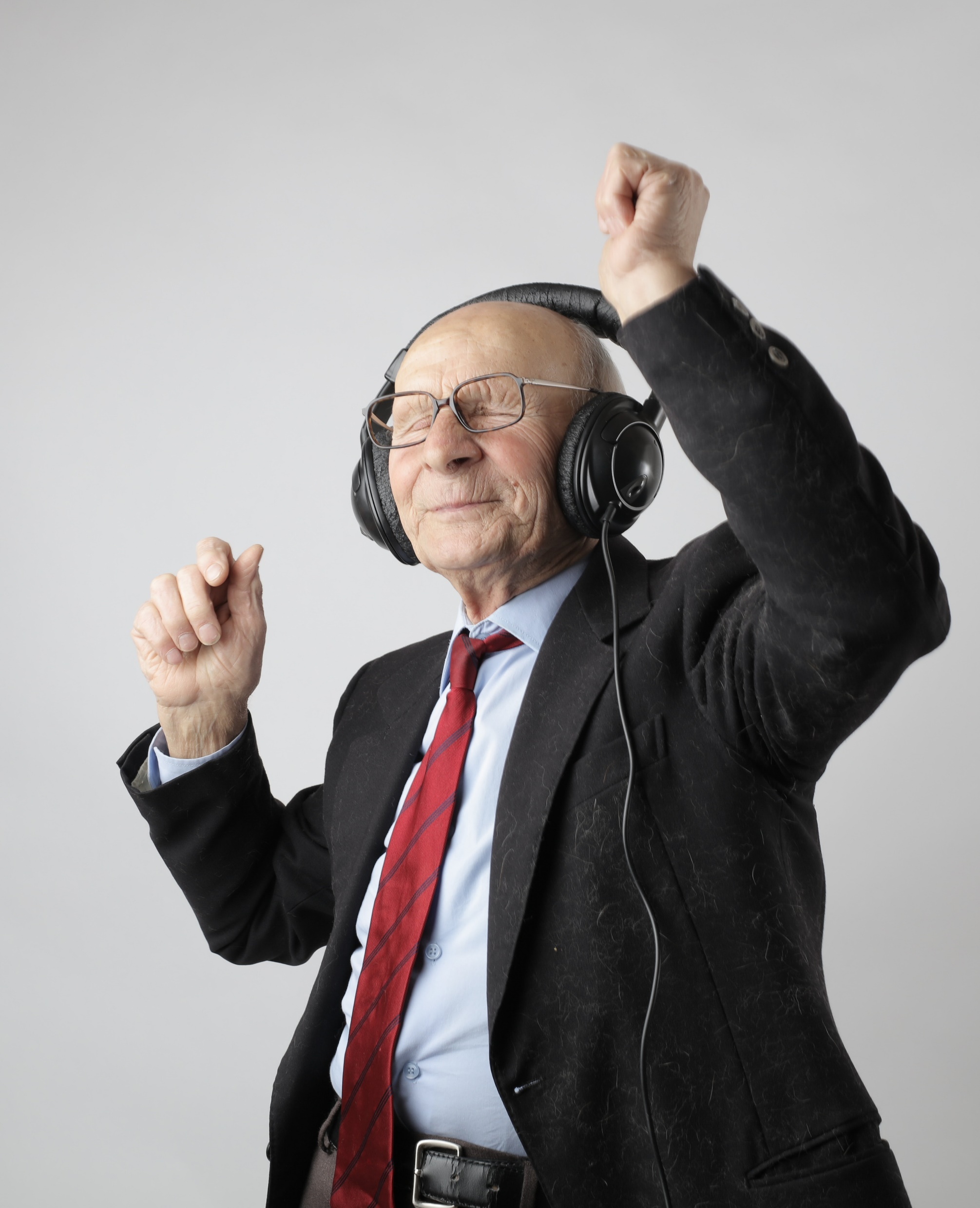 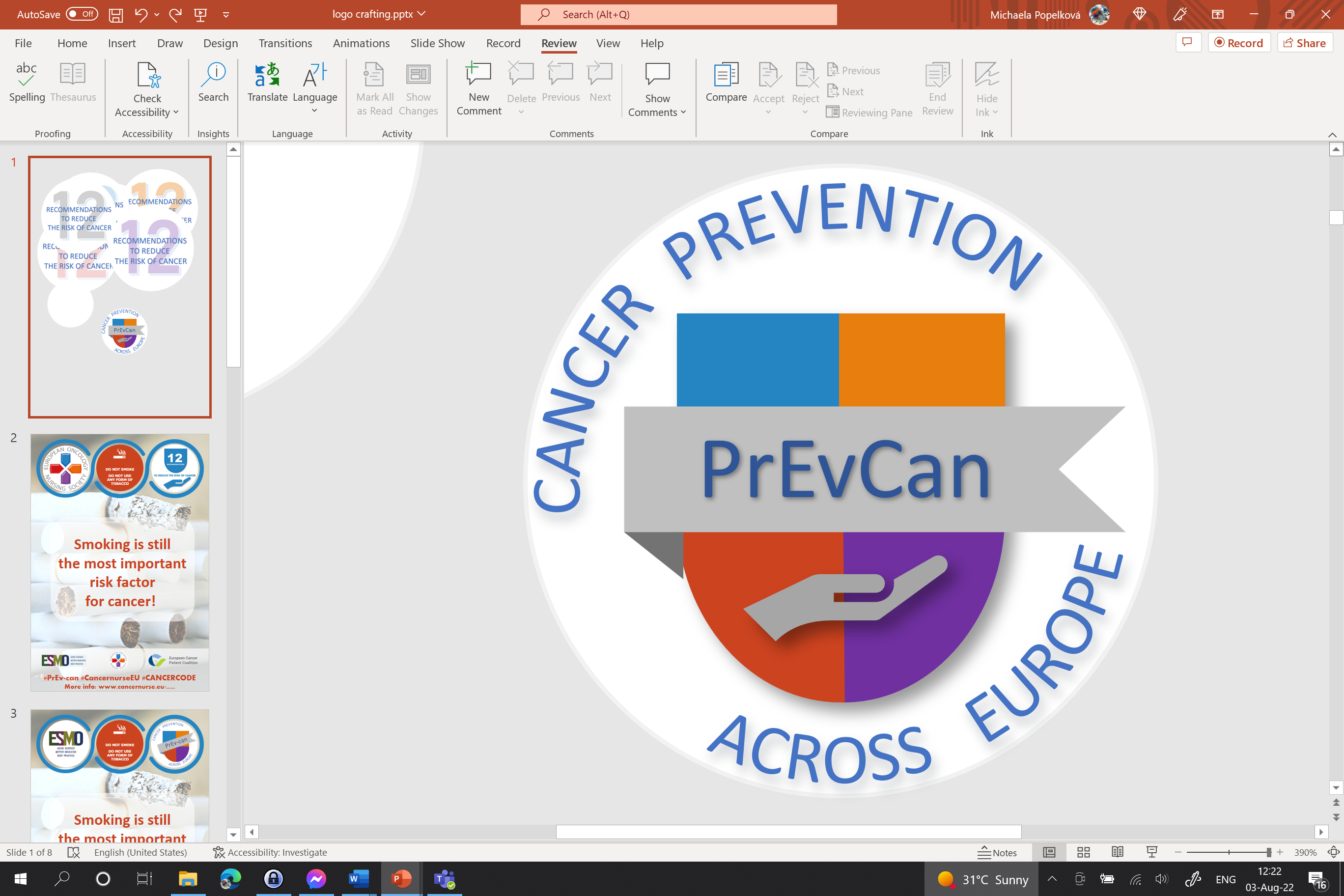 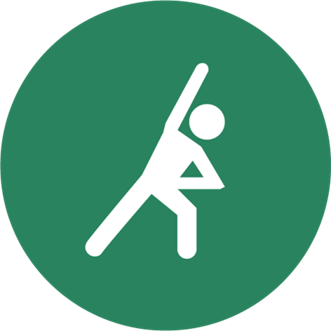 BE PHYSICALLY 
ACTIVE IN EVERYDAY LIFE
LIMIT THE TIME YOU SPEND SITTING
Insert logo of your organization
here
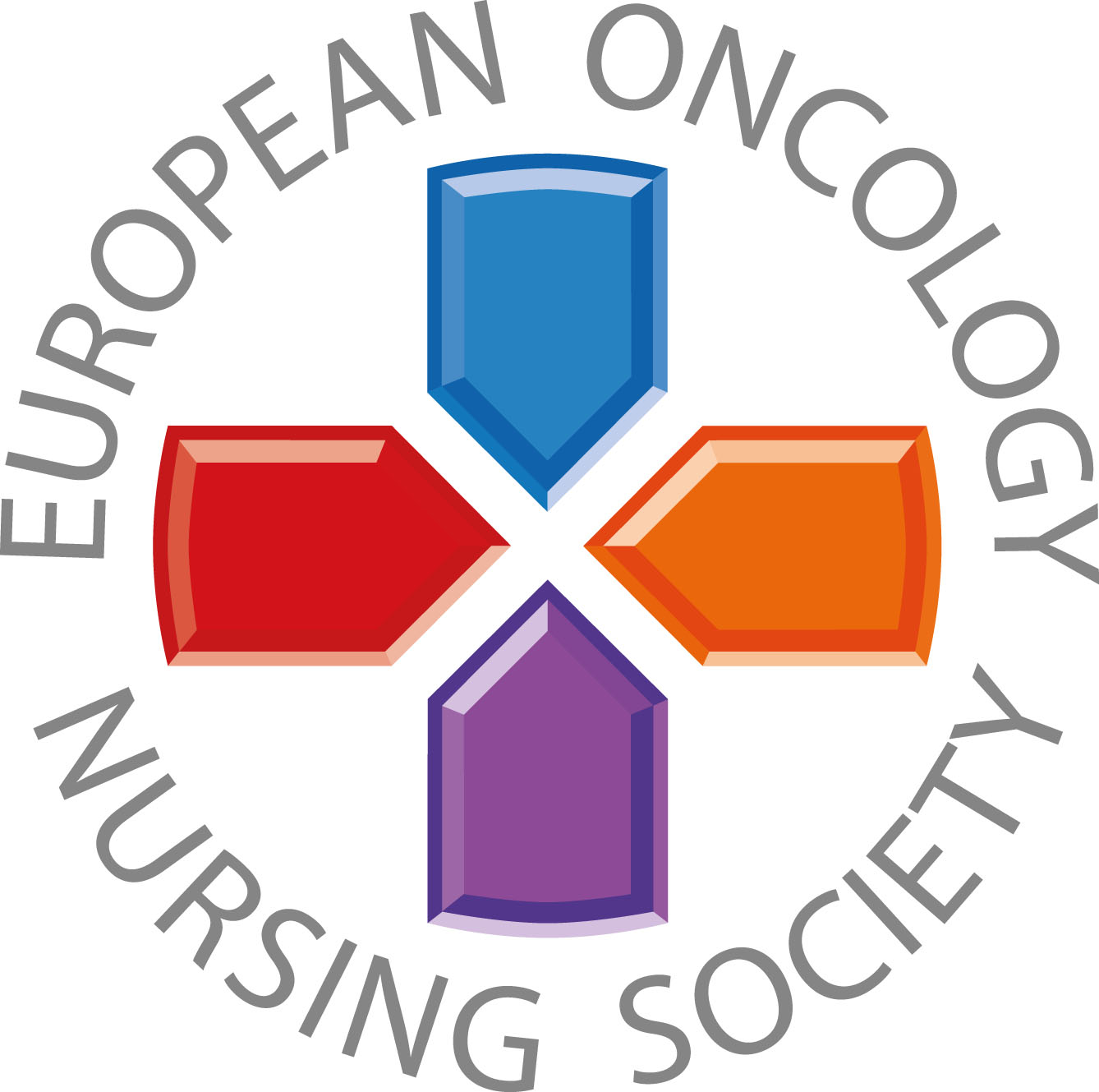 Any physical activity is better than none!
#PrEvCan #CANCERCODE
The PrEvCan campaign was initiated by EONS and is run in association with key campaign partner, ESMO. More info: www.cancernurse.eu/prevcan
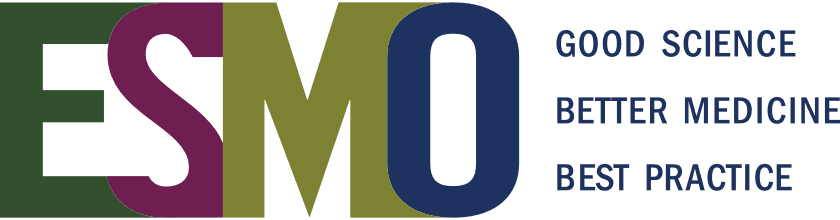 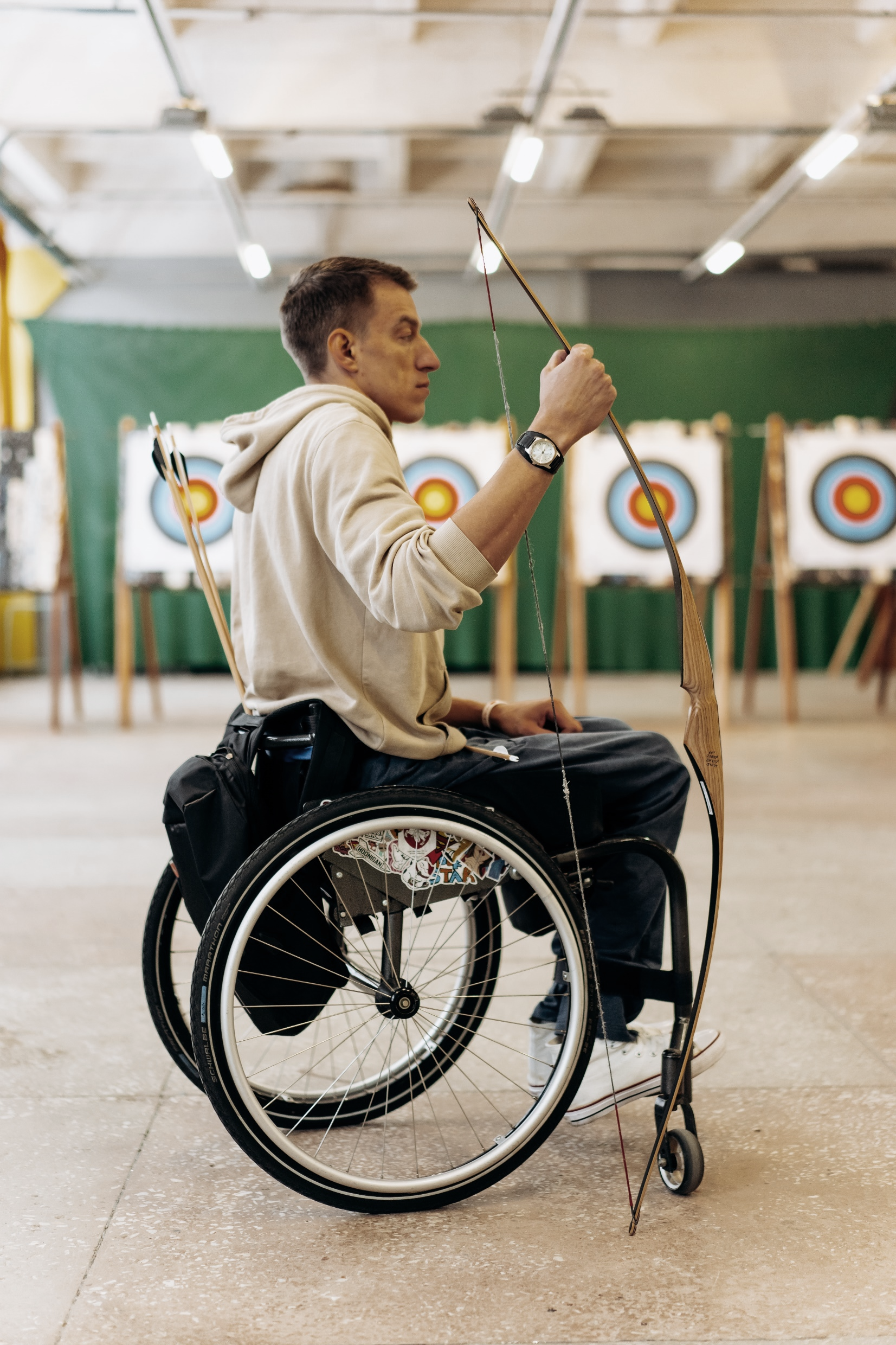 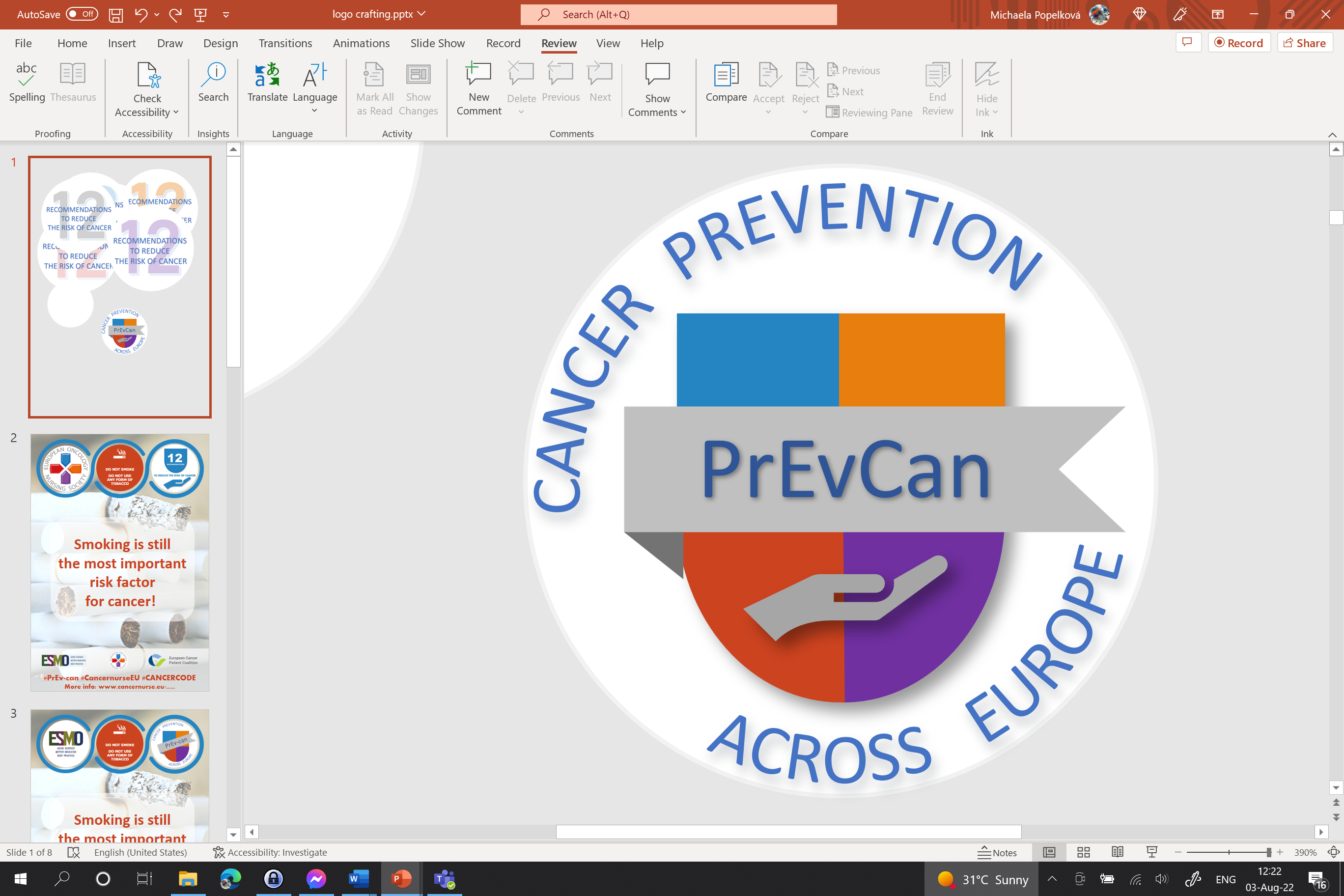 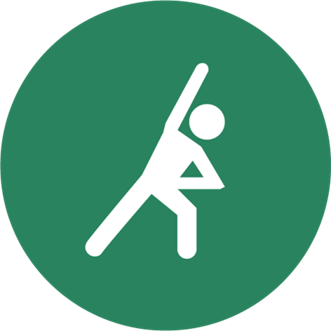 BE PHYSICALLY 
ACTIVE IN EVERYDAY LIFE
LIMIT THE TIME YOU SPEND SITTING
Insert logo of your organization
here
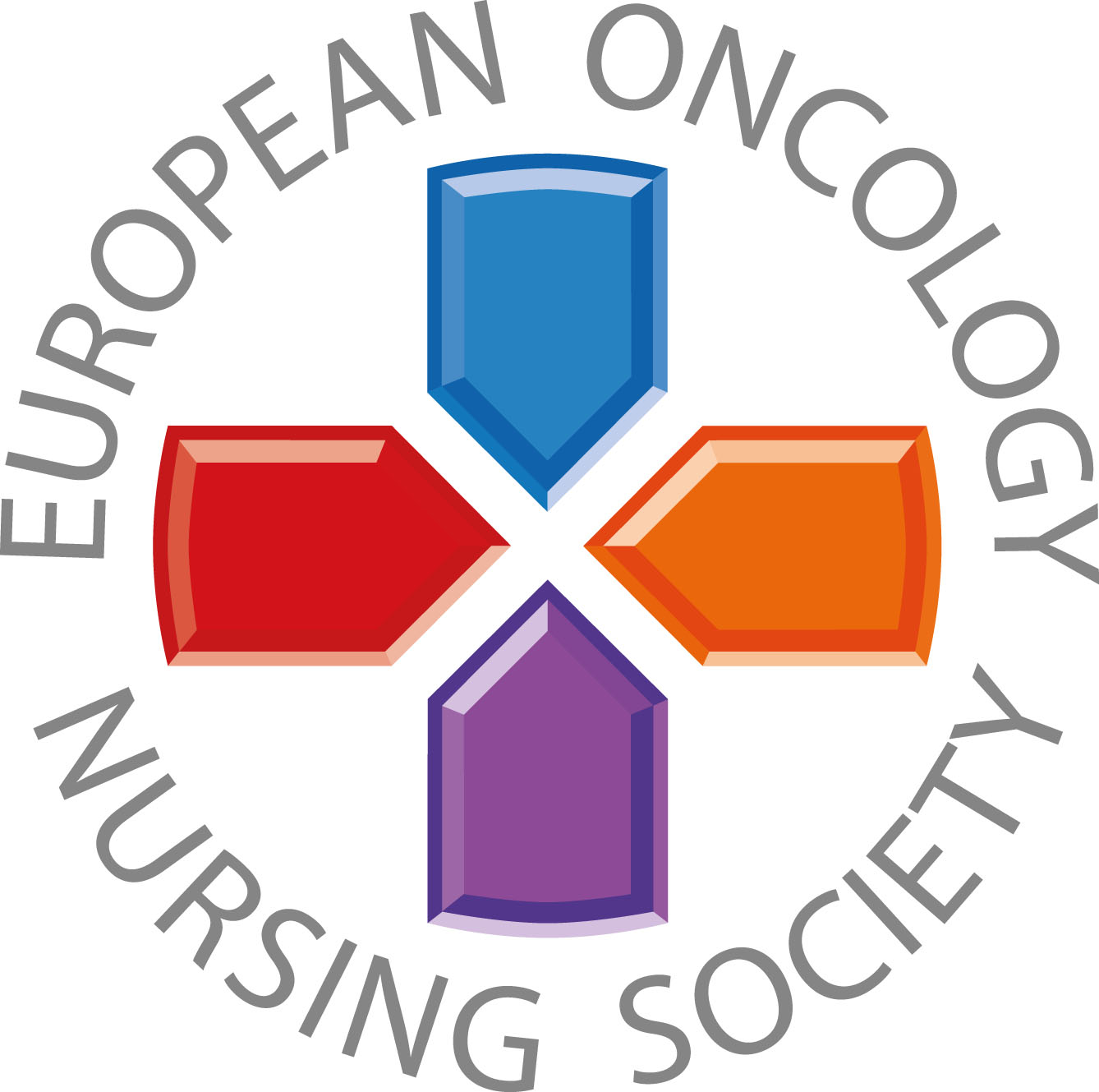 Provide support and tailor recommendations for patients at risk for inactivity
#PrEvCan #CANCERCODE
The PrEvCan campaign was initiated by EONS and is run in association with key campaign partner, ESMO. More info: www.cancernurse.eu/prevcan
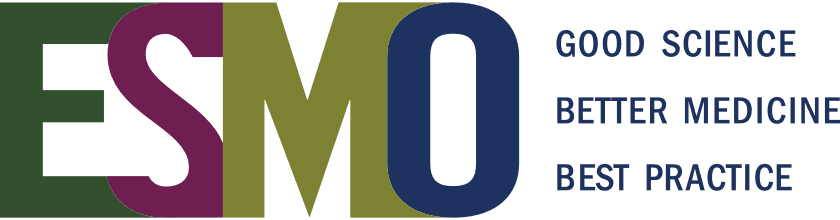 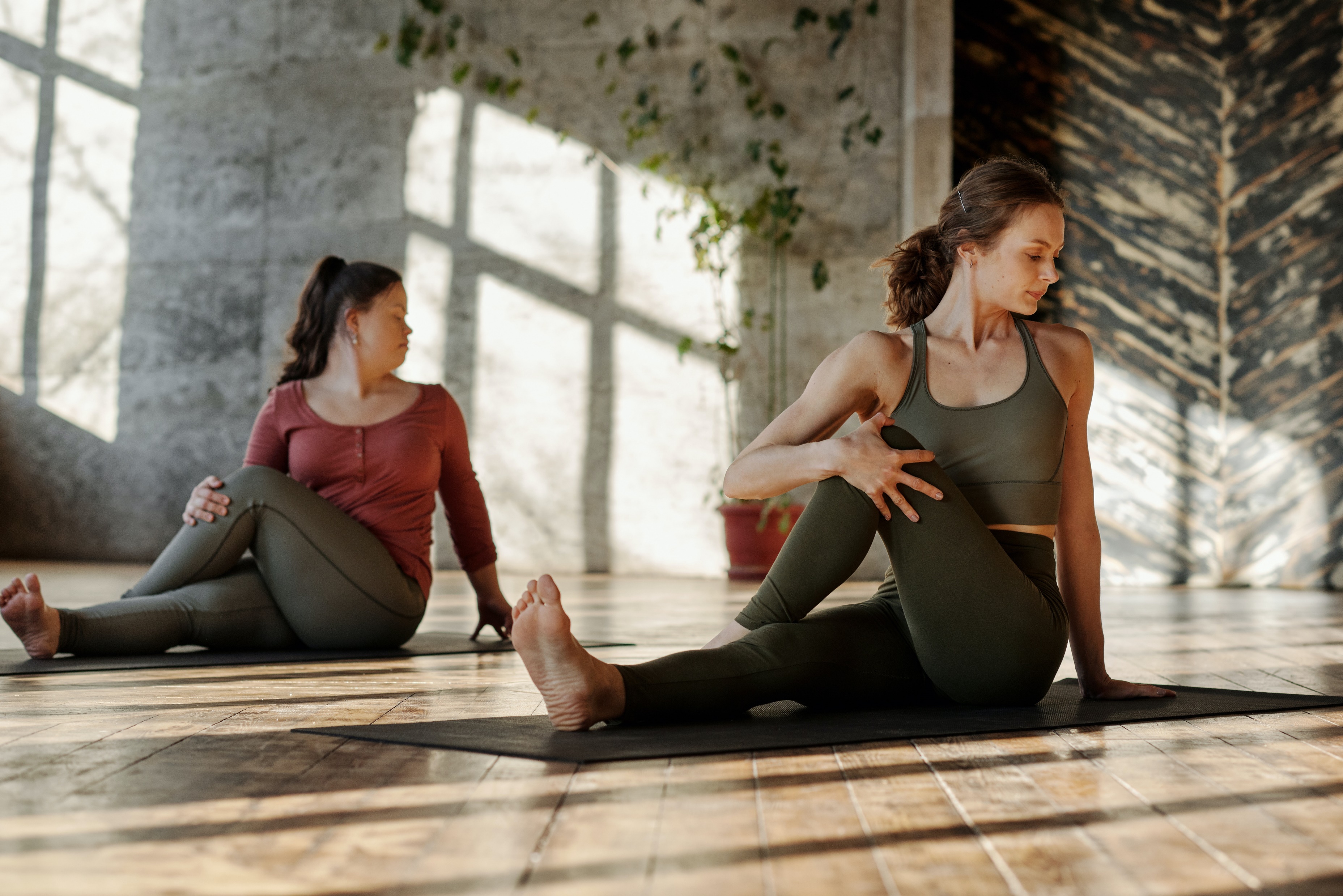 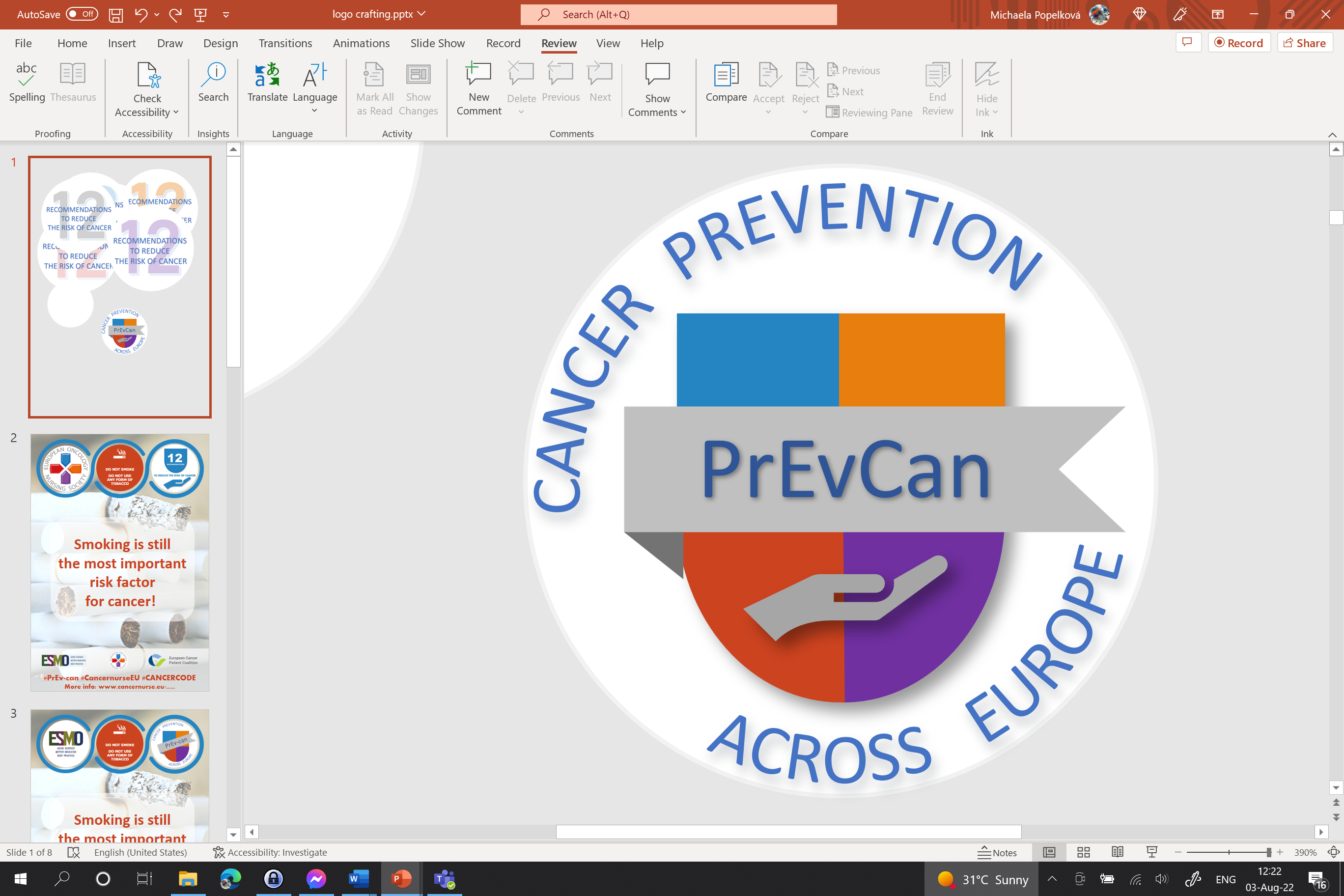 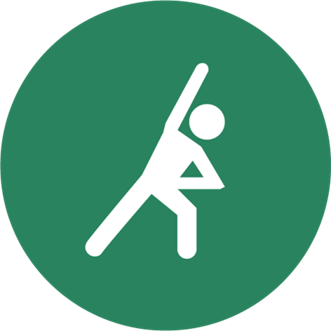 BE PHYSICALLY 
ACTIVE IN EVERYDAY LIFE
LIMIT THE TIME YOU SPEND SITTING
Insert logo of your organization
here
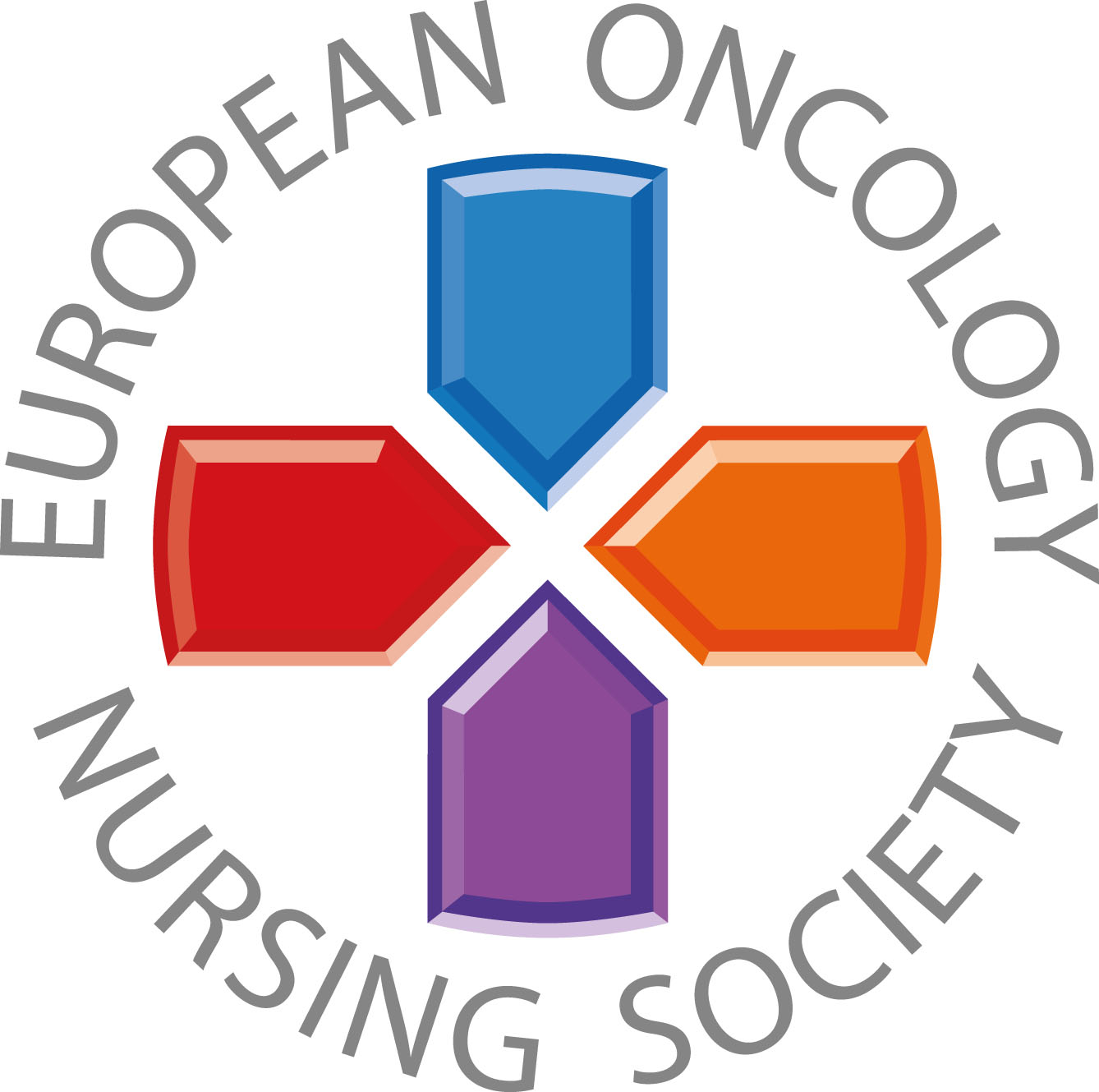 Paste your photo
Customized text
#PrEvCan #CANCERCODE
The PrEvCan campaign was initiated by EONS and is run in association with key campaign partner, ESMO. More info: www.cancernurse.eu/prevcan
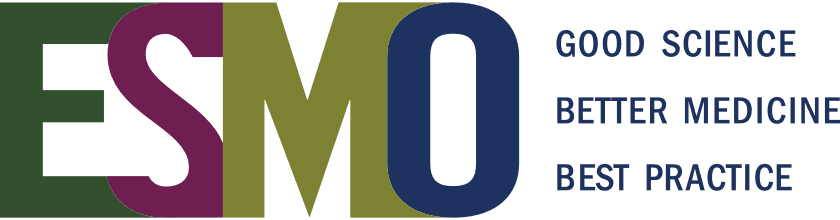